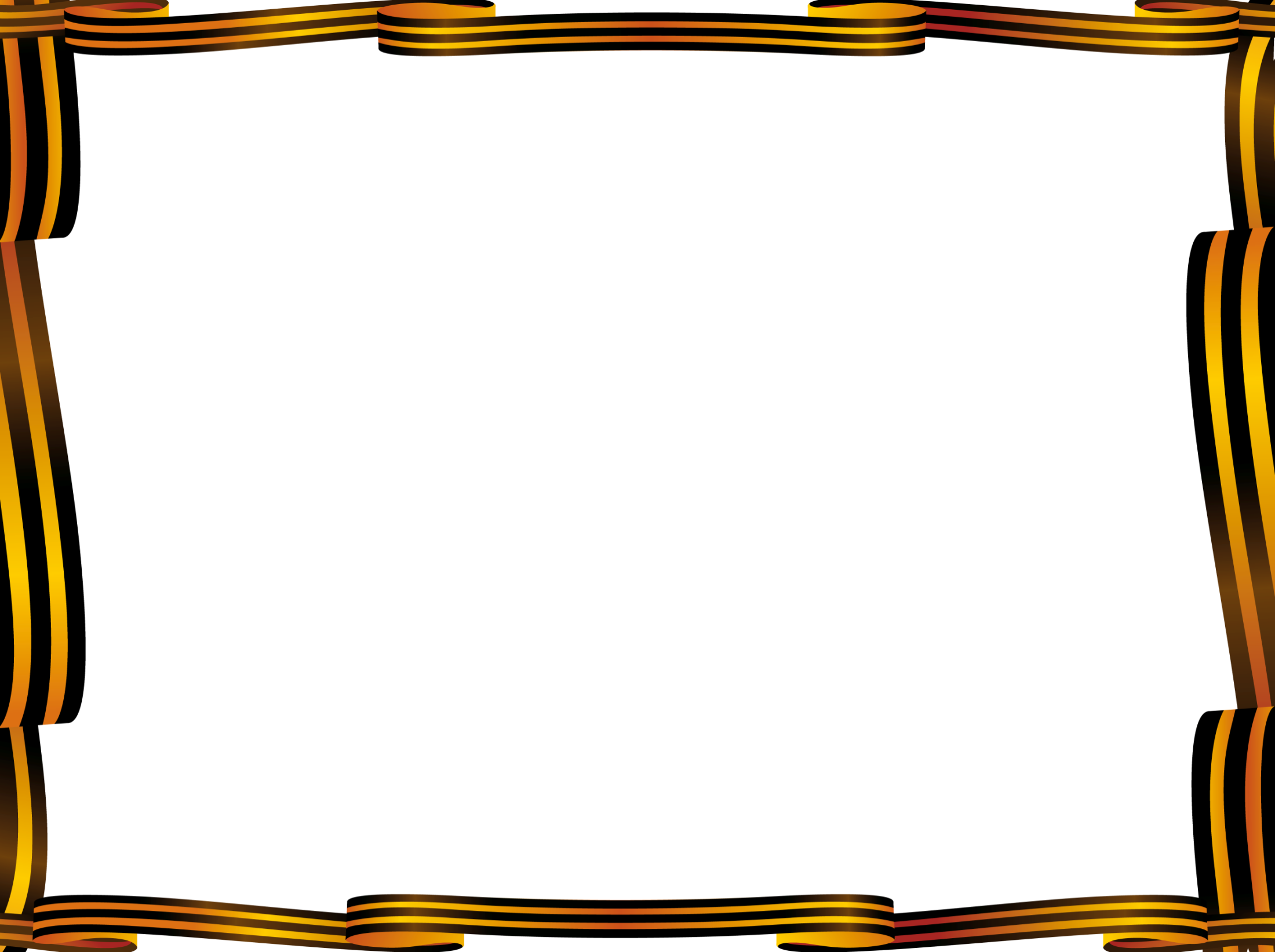 МУНИЦИПАЛЬНОЕ БЮДЖЕТНОЕ ОБЩЕОБРАЗОВАТЕЛЬНОЕ 
УЧРЕЖДЕНИЕ ОСНОВНАЯ  ОБЩЕОБРАЗОВАТЕЛЬНАЯ 
ШКОЛА №6 ИМЕНИ М.В. Масливец
КРАЕВОЙ КОНКУРС ОБОРОННО-МАССОВОЙ И ВОЕННО-ПАТРИОТИЧЕСКОЙ РАБОТЫ ПАМЯТИ МАРШАЛА Г.К. ЖУКОВА

НОМИНАЦИЯ:
                                           «Общеобразовательные                  
                                           организации казачьей  
                                            направленности!»
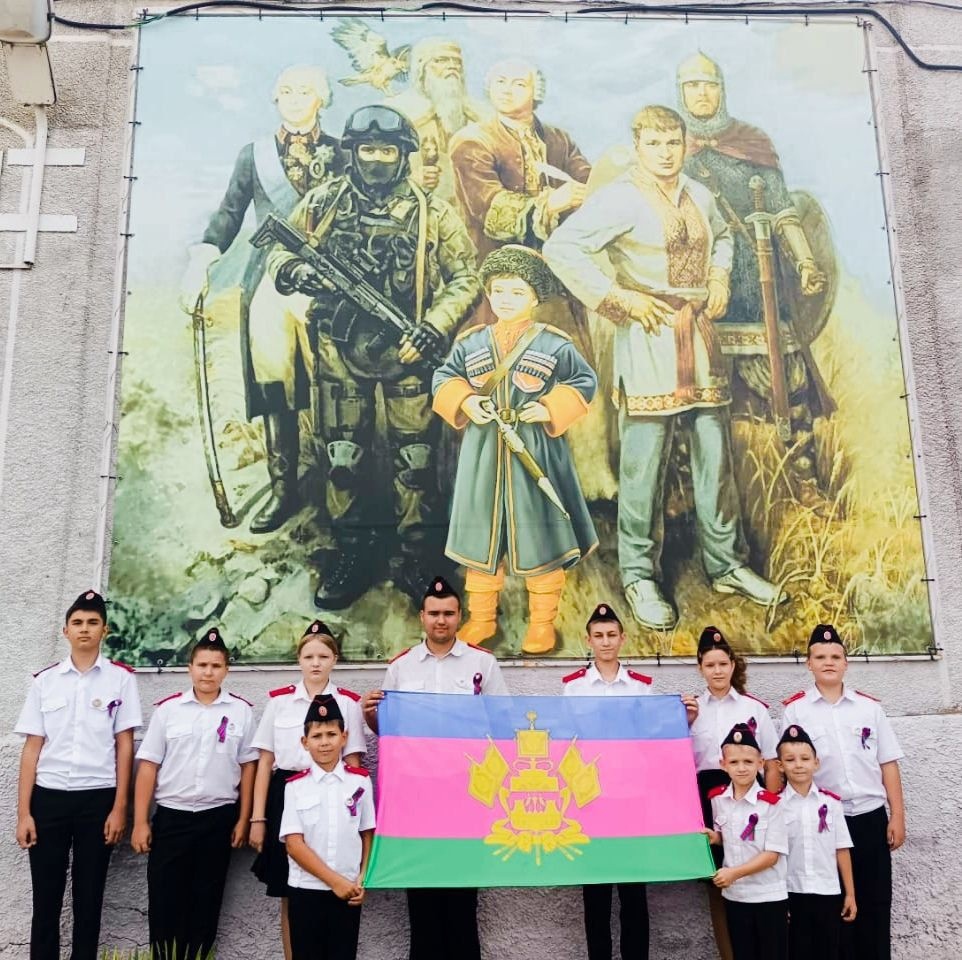 Хутор Красная Нива 2024 год
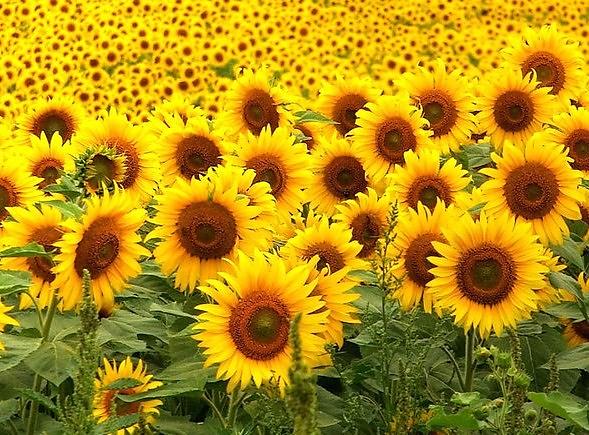 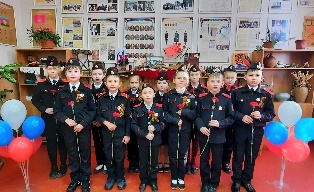 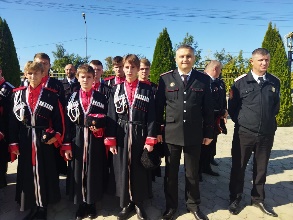 Я родился на Кубани!я потомок казаков!
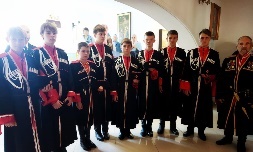 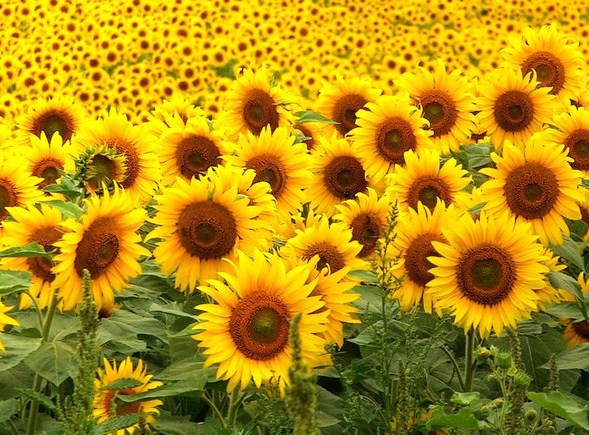 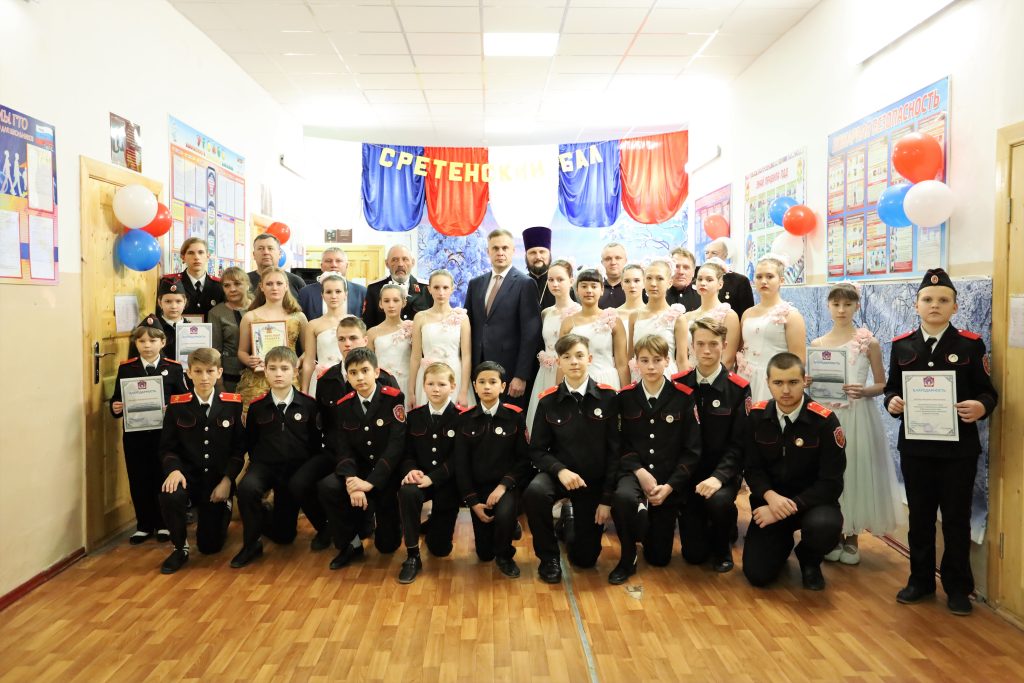 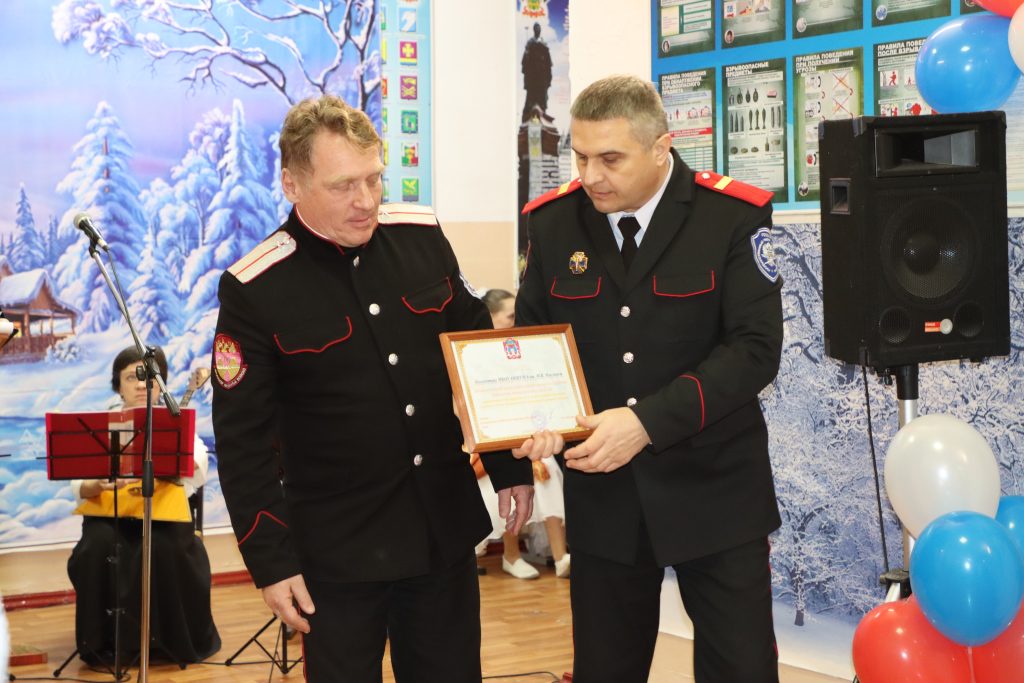 Проведение ежегодного Сретенского бала!
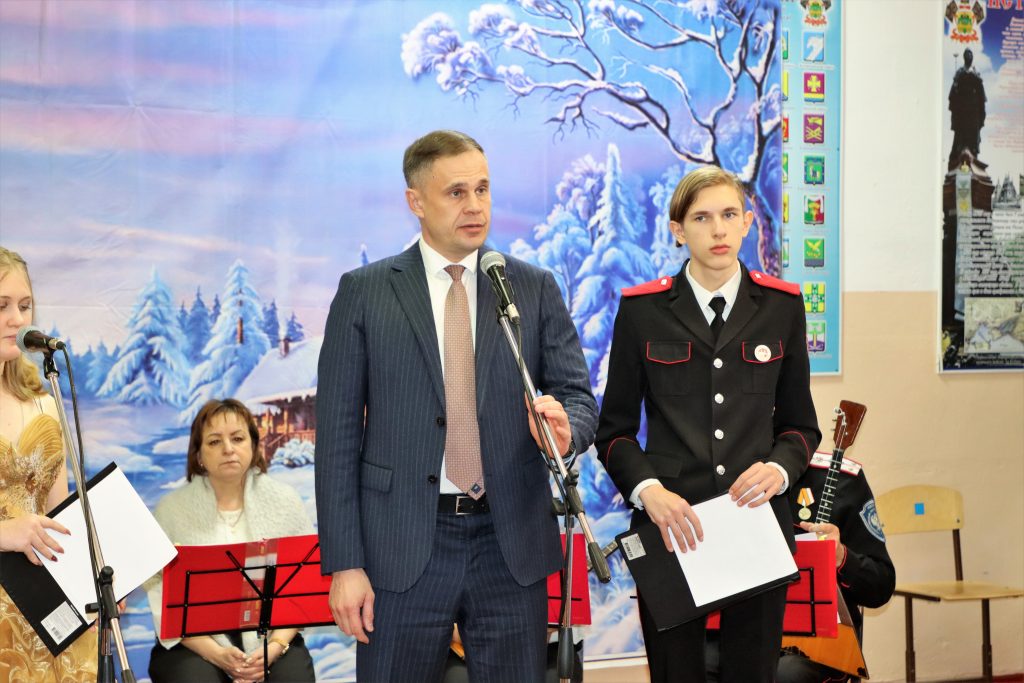 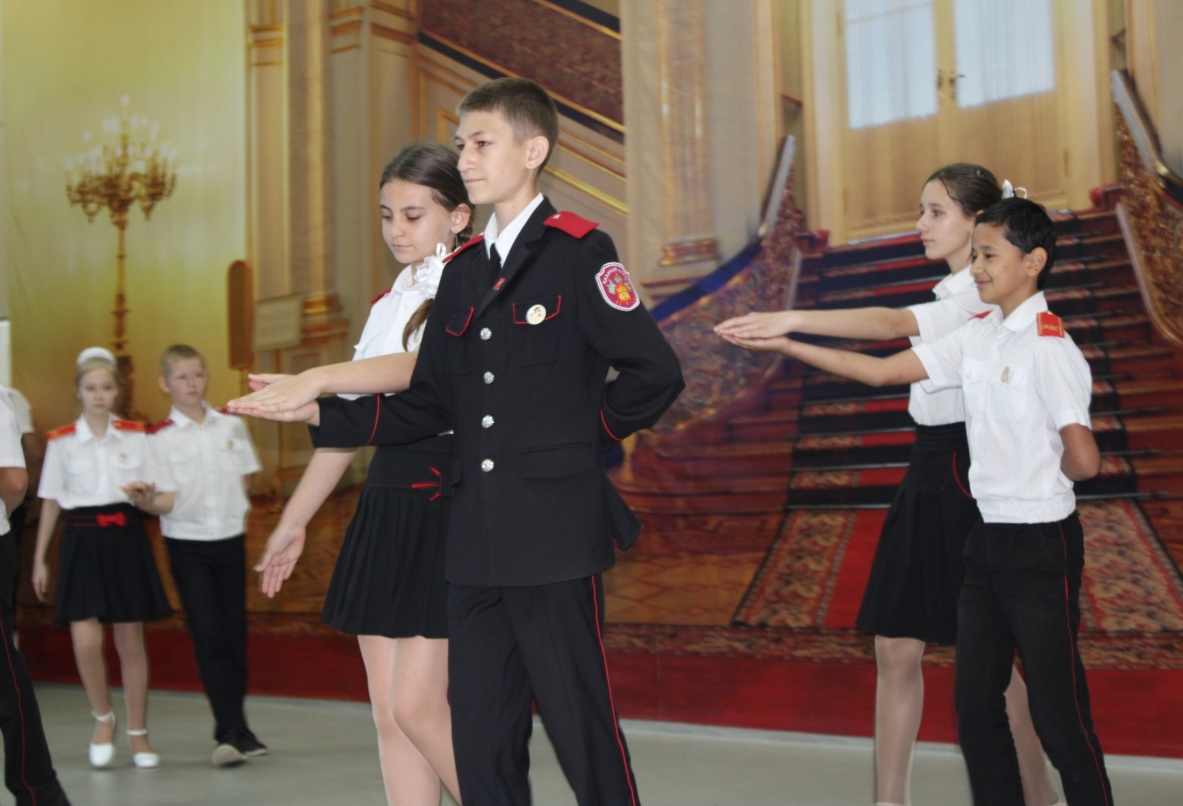 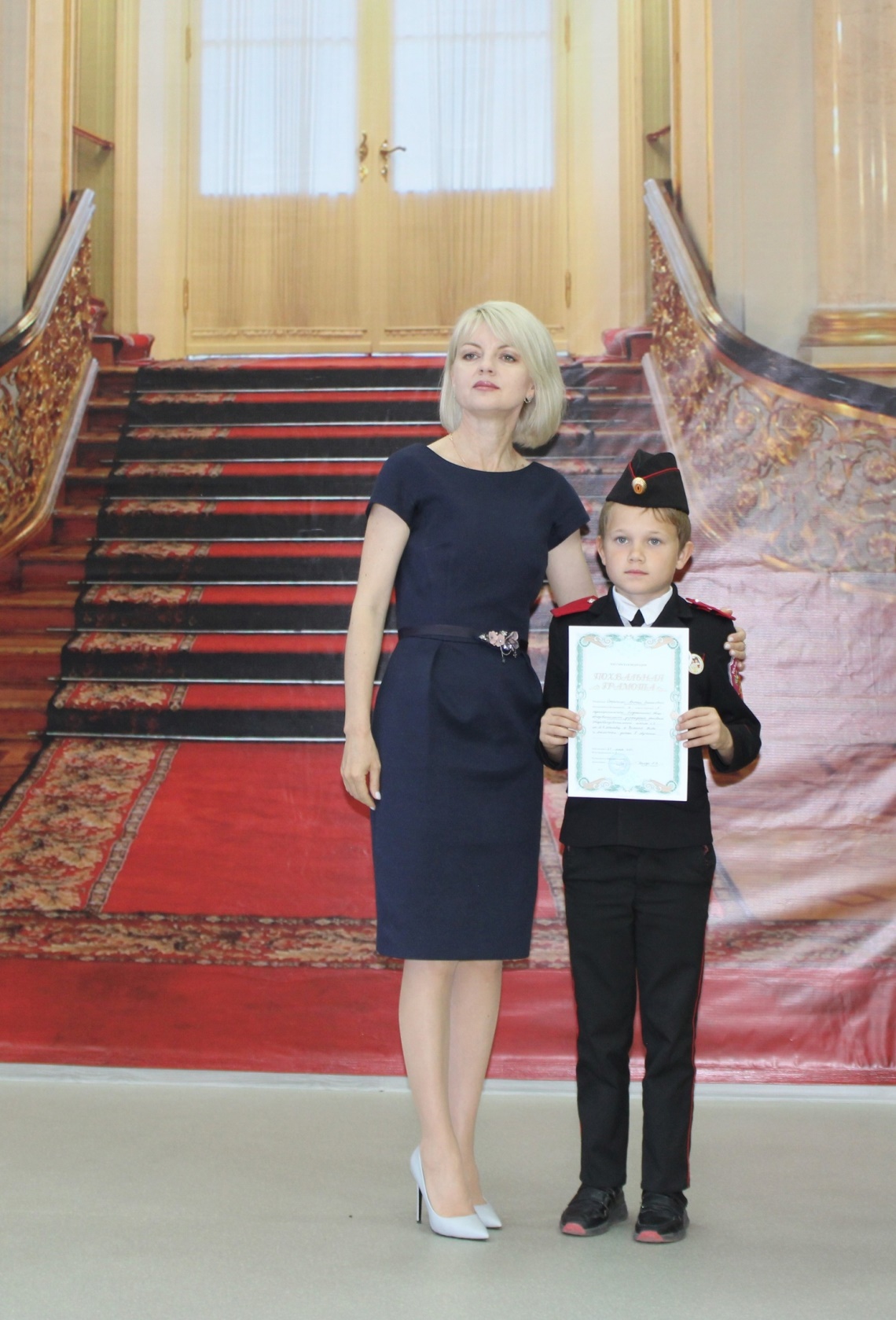 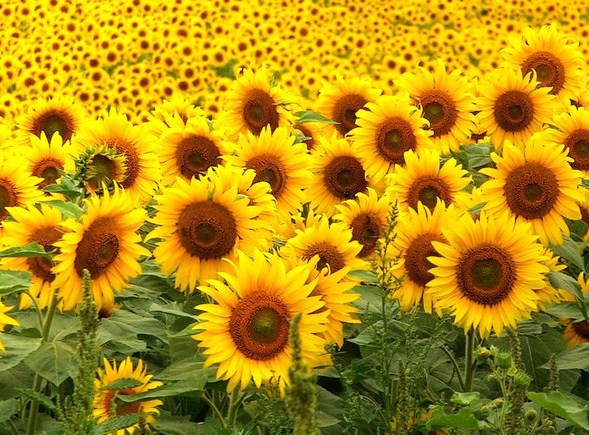 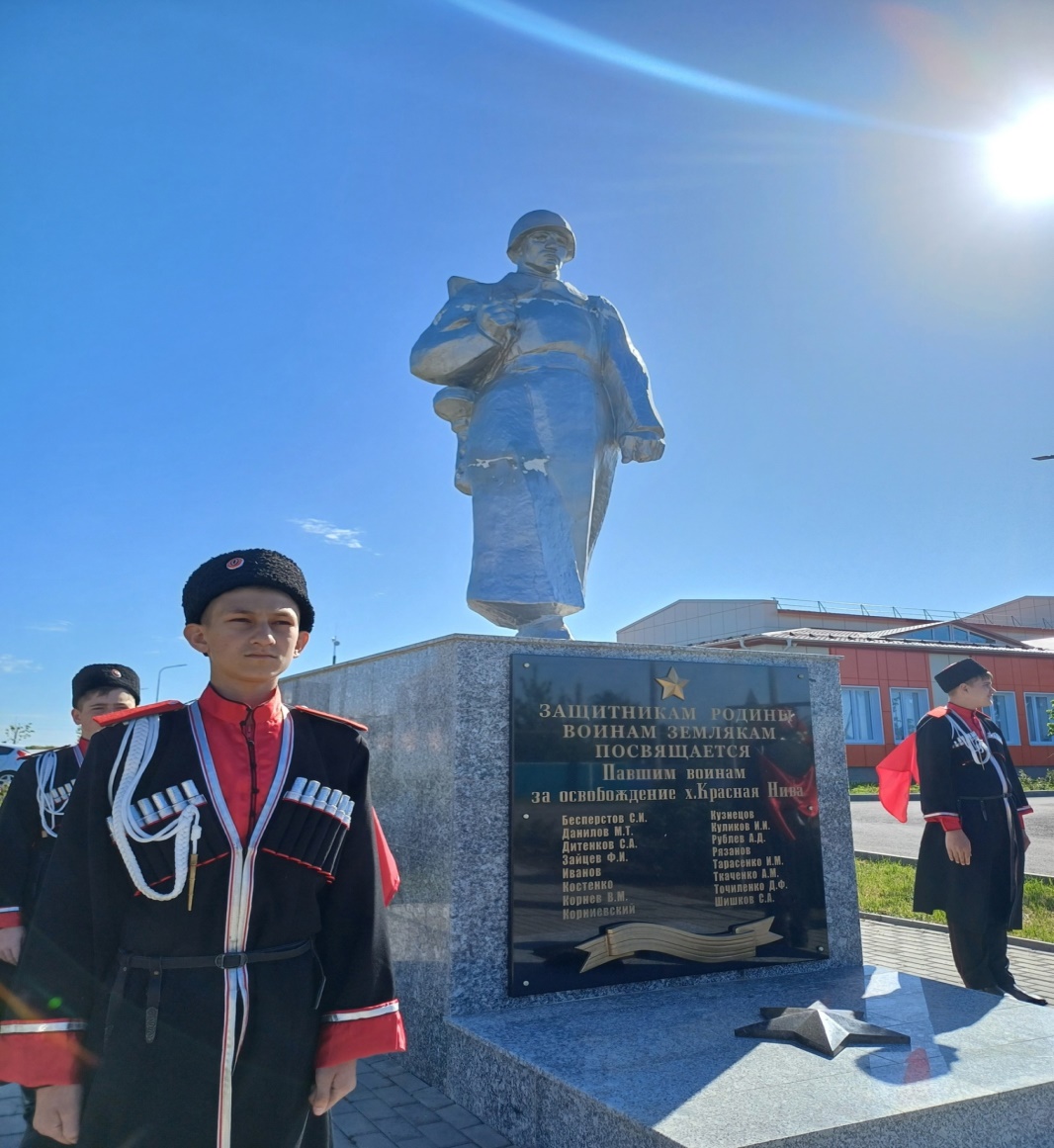 Награждение лучших 
учащихся школы!
Несение Почётной Вахты
 на Посту №1!
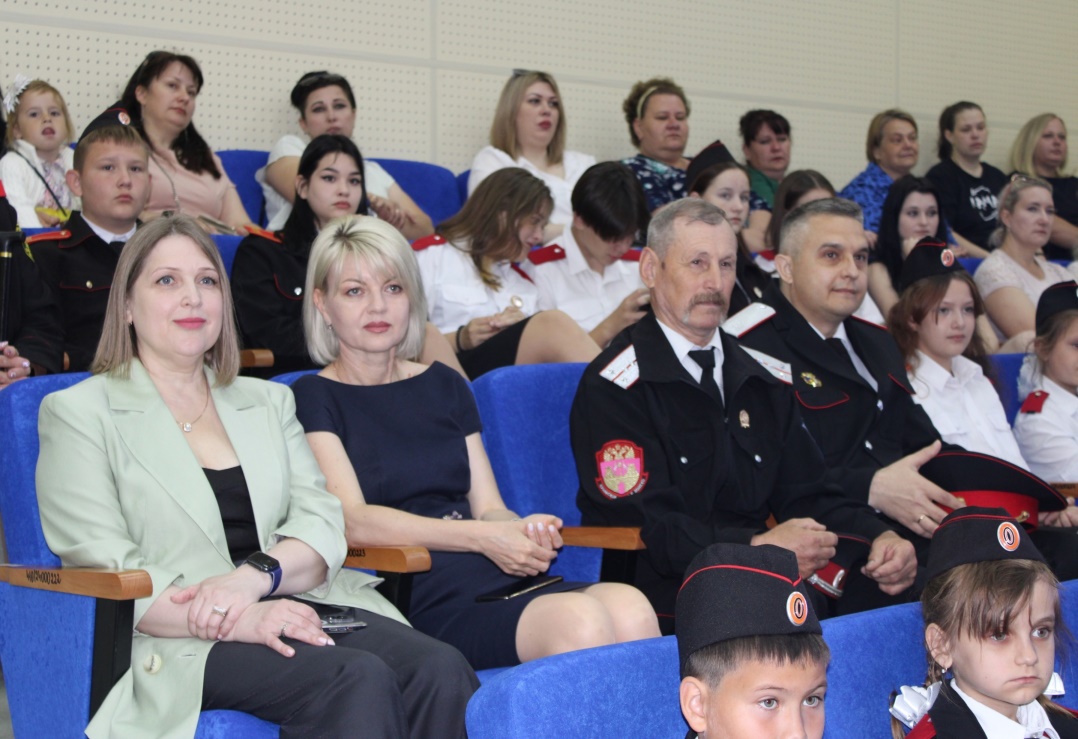 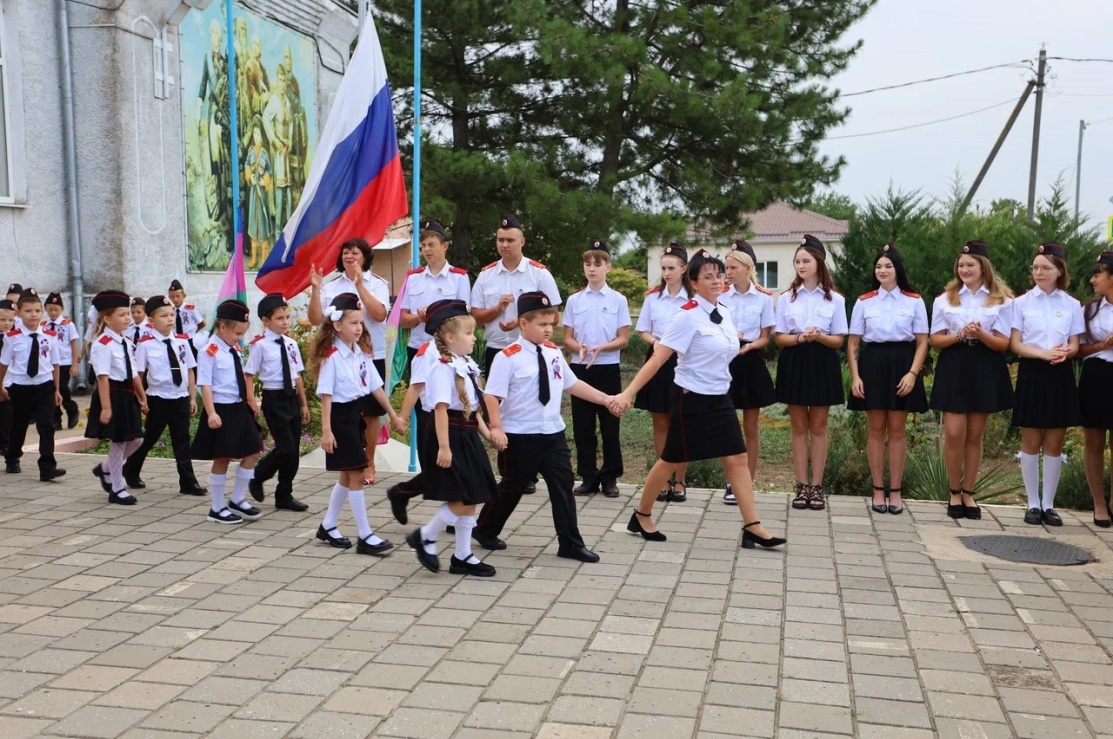 Торжественная линейка, посвящённая празднику 
звонка!
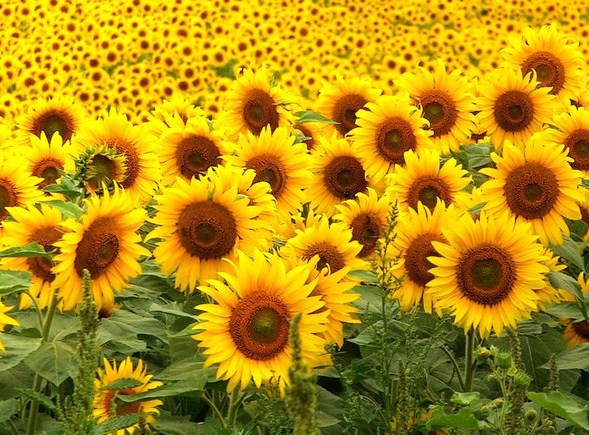 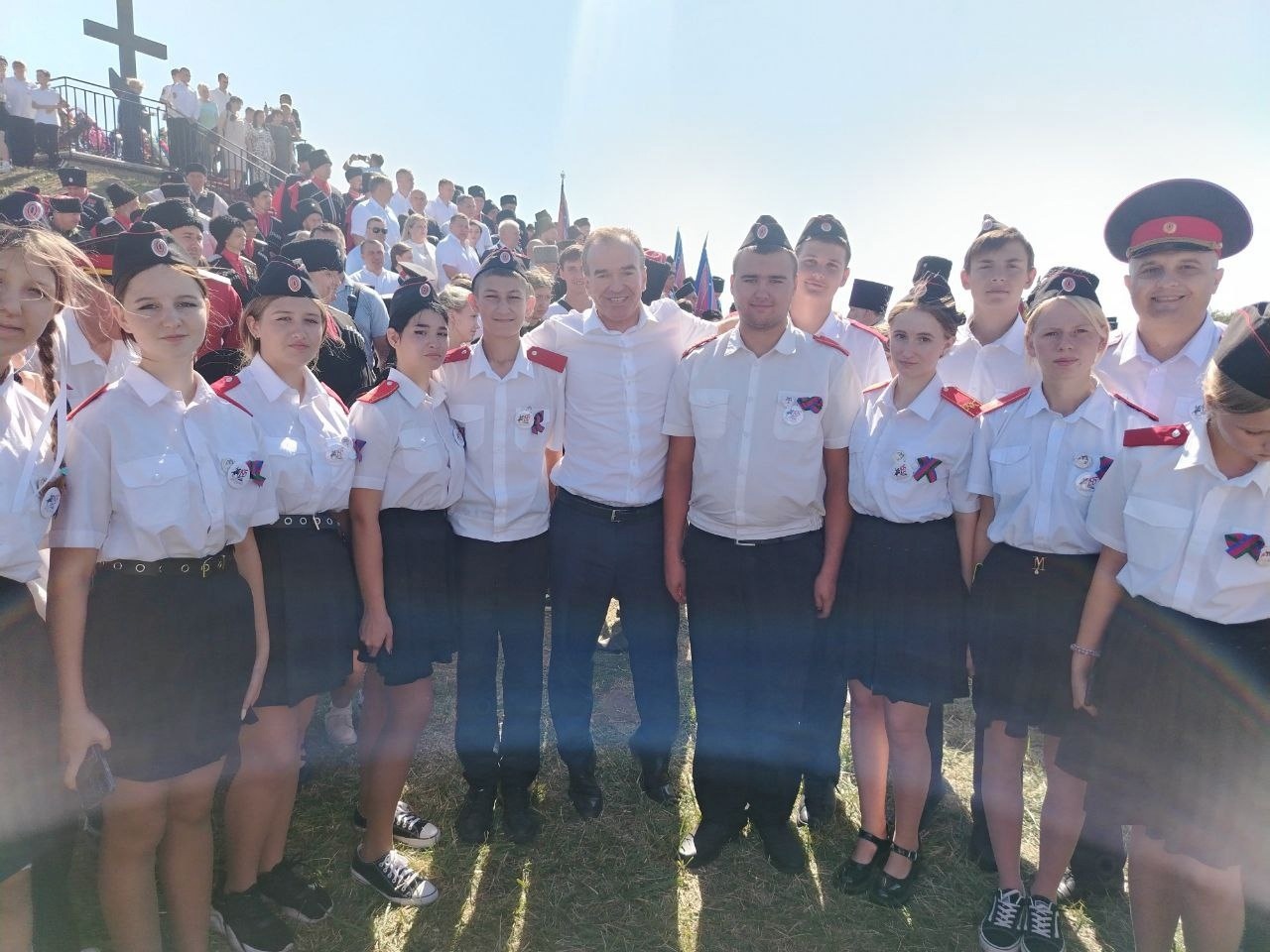 Участие в Гречишкинских поминовениях в станице Тбилисской!
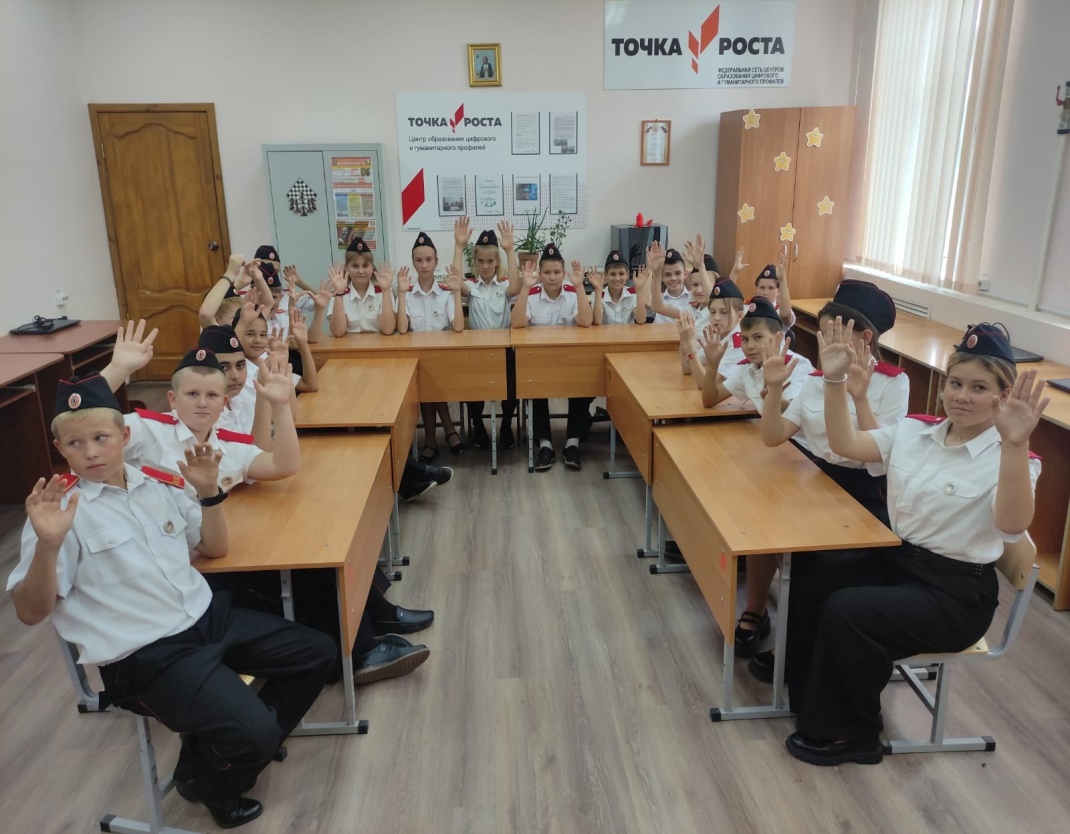 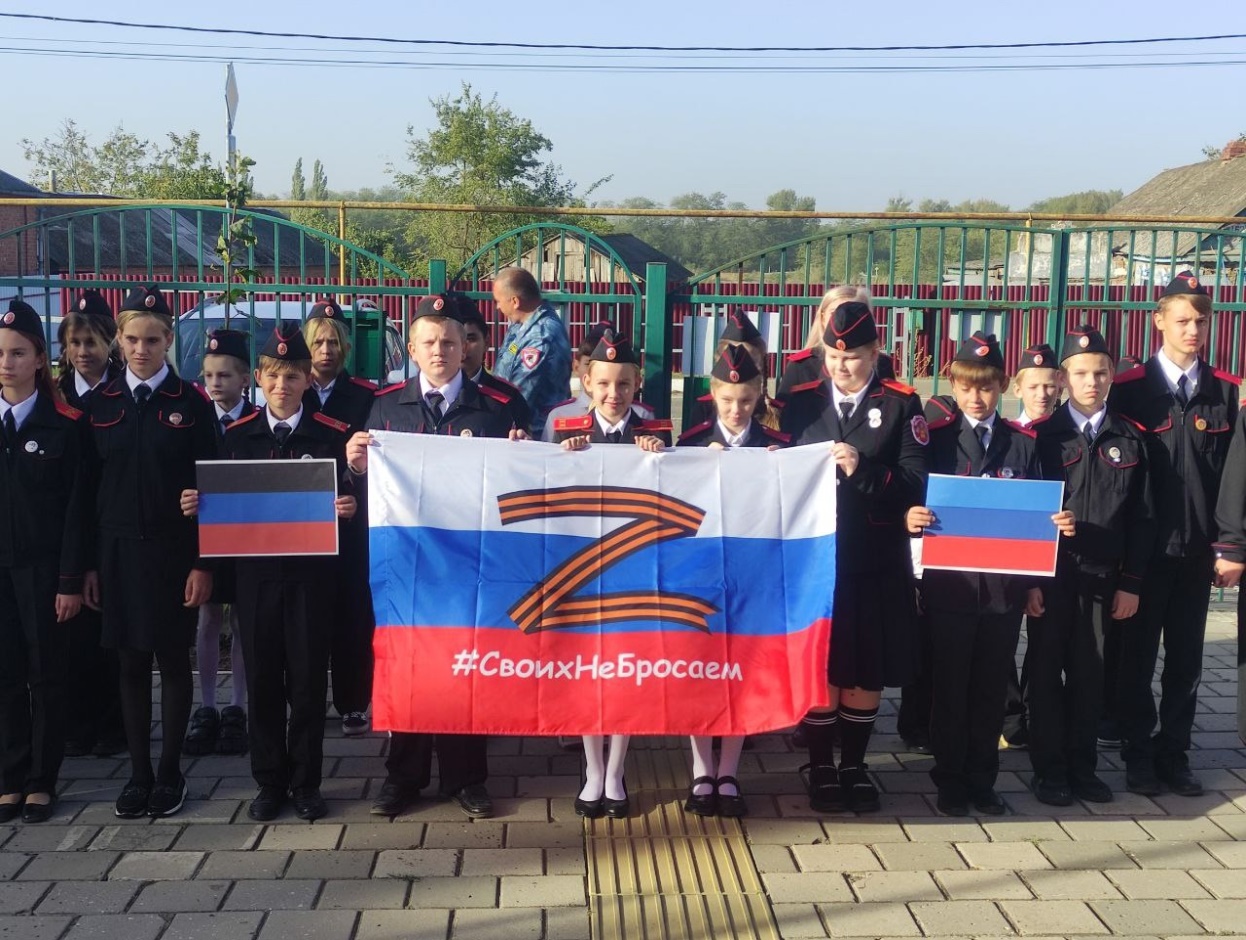 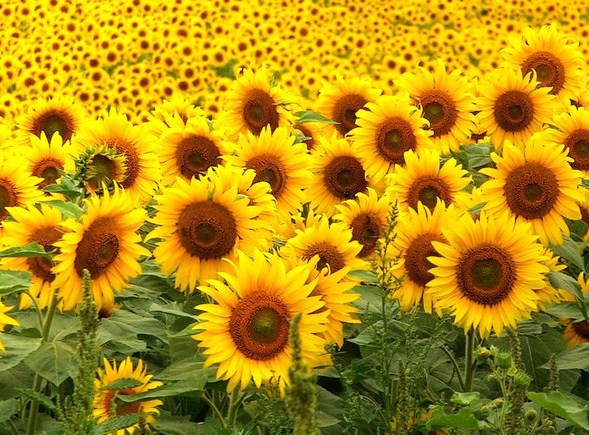 Флешмоб «Единство 
в наших руках!»
Урок кубановедения!
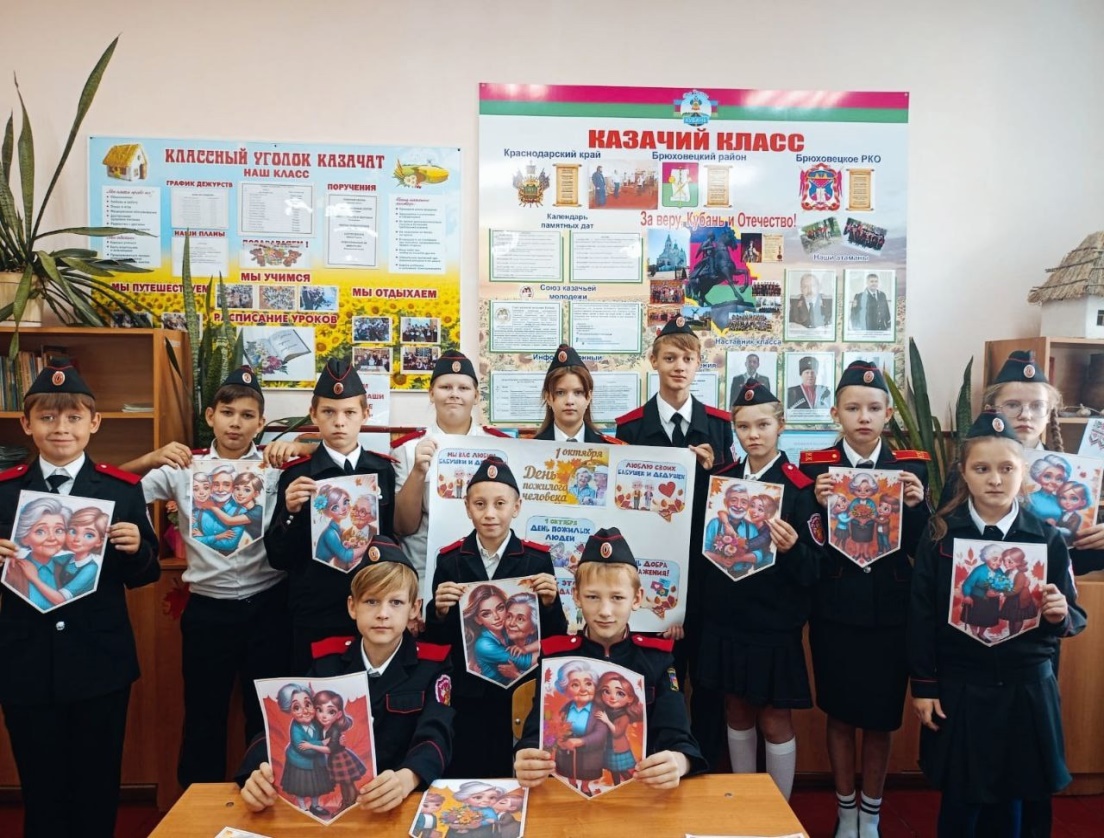 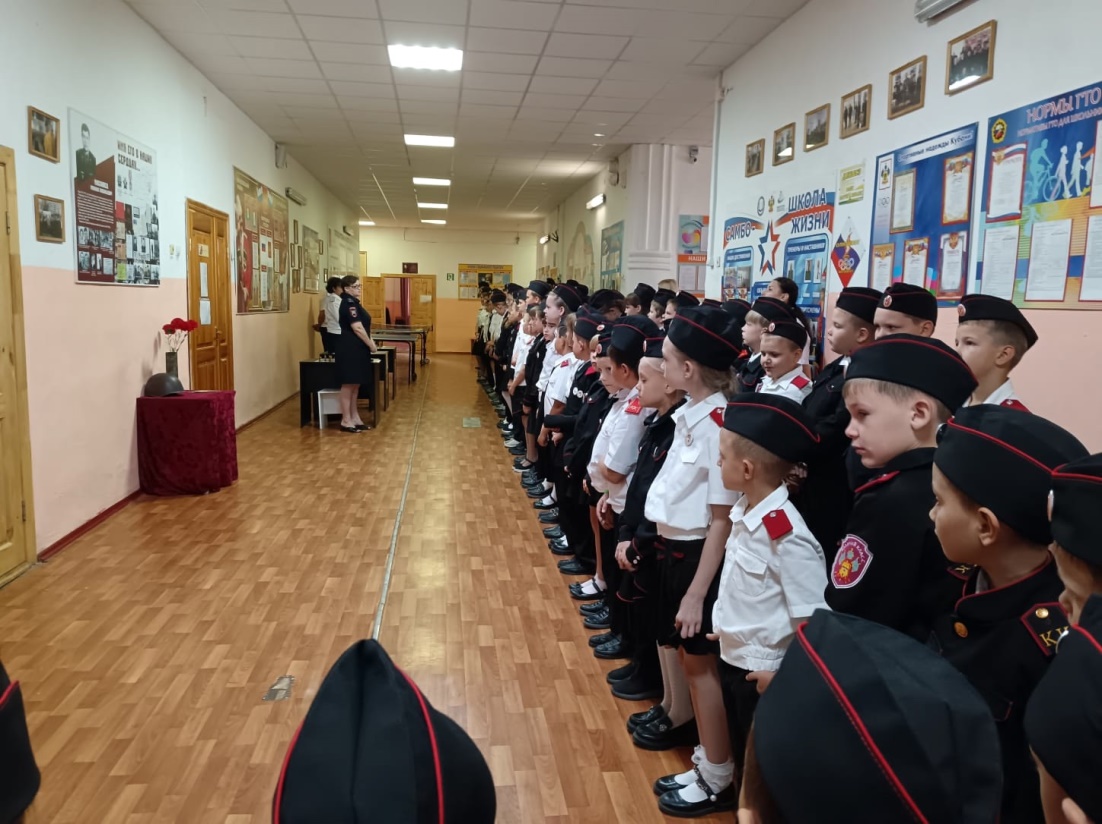 Акция
 «Безопасная Кубань!»
День пожилого человека!
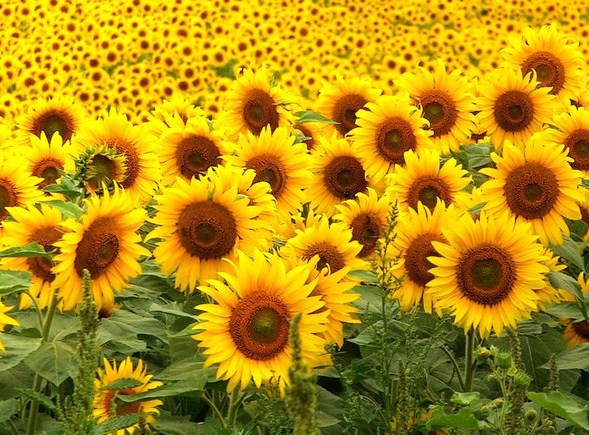 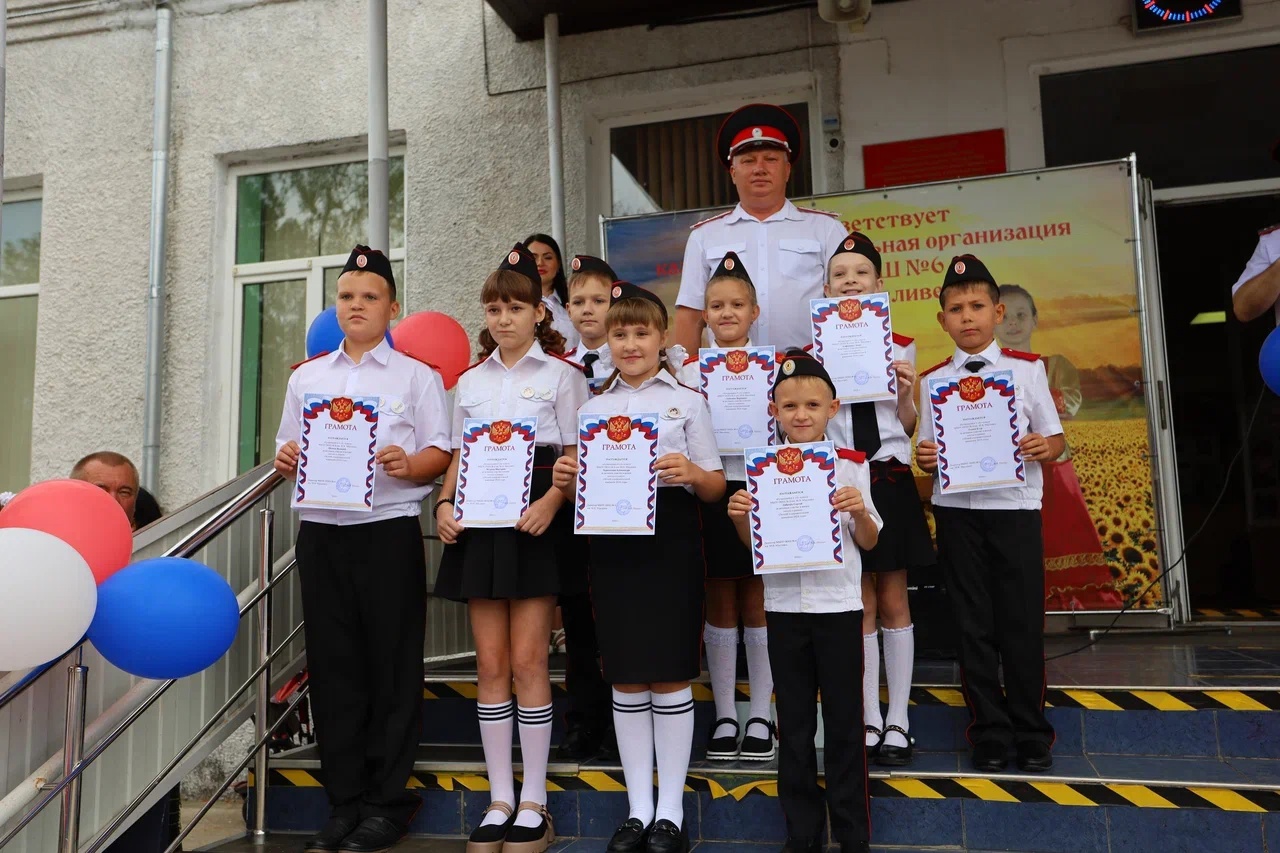 Награждение лучших учащихся атаманом Брюховецкого район Е.Д. Самарским!
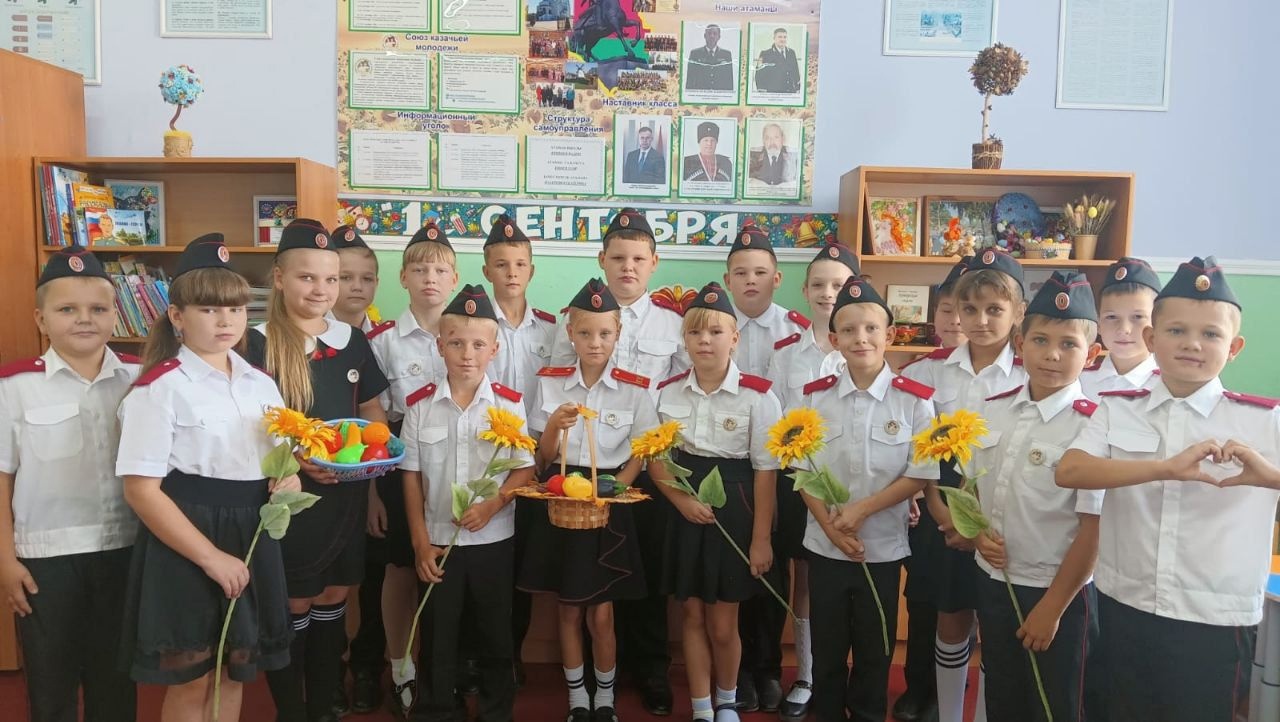 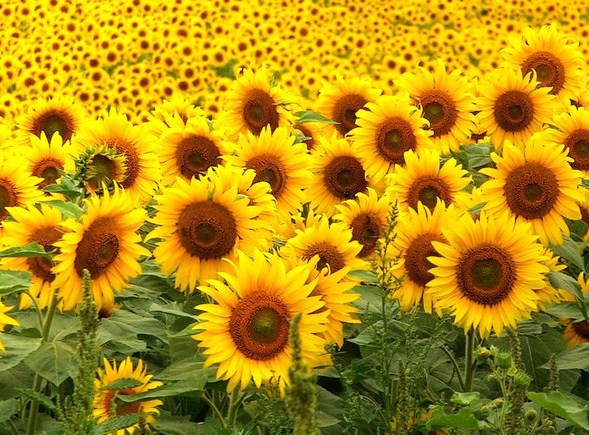 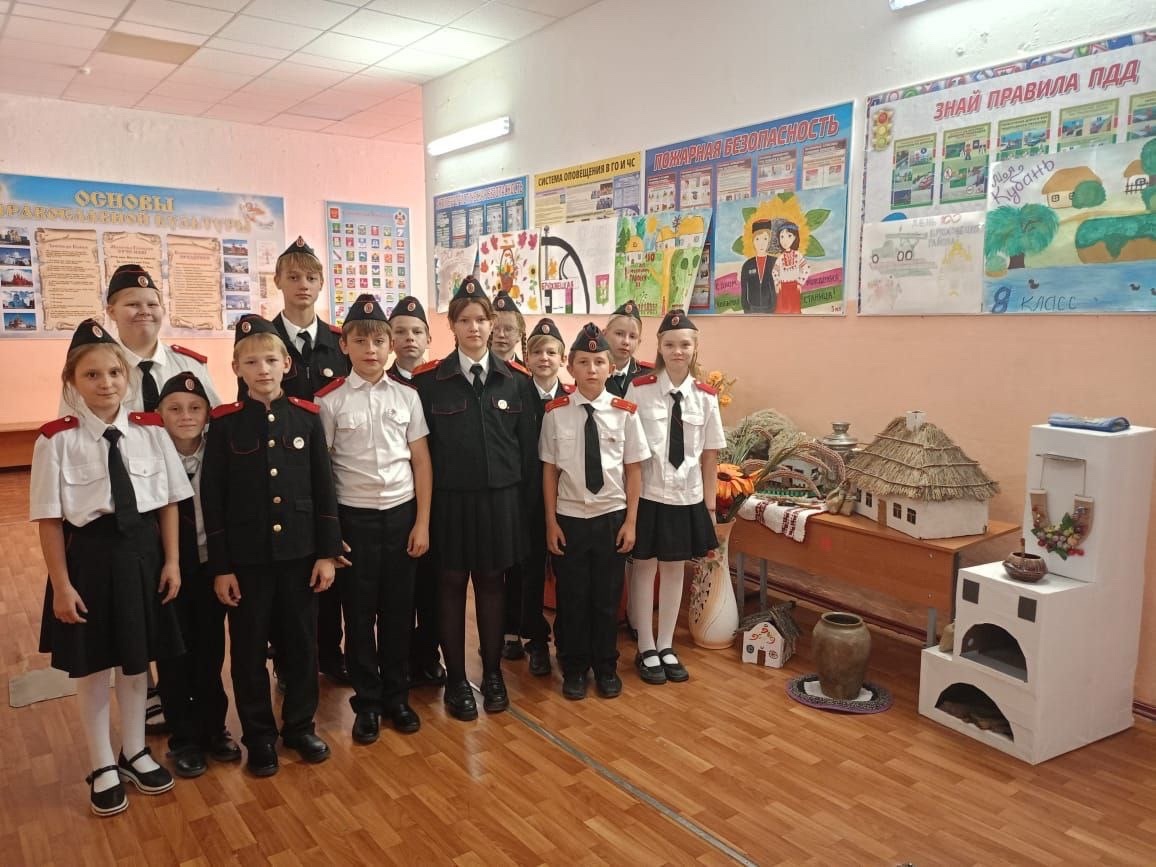 Образование Краснодарского края!
Школьный конкурс 
«Быт казаков!»
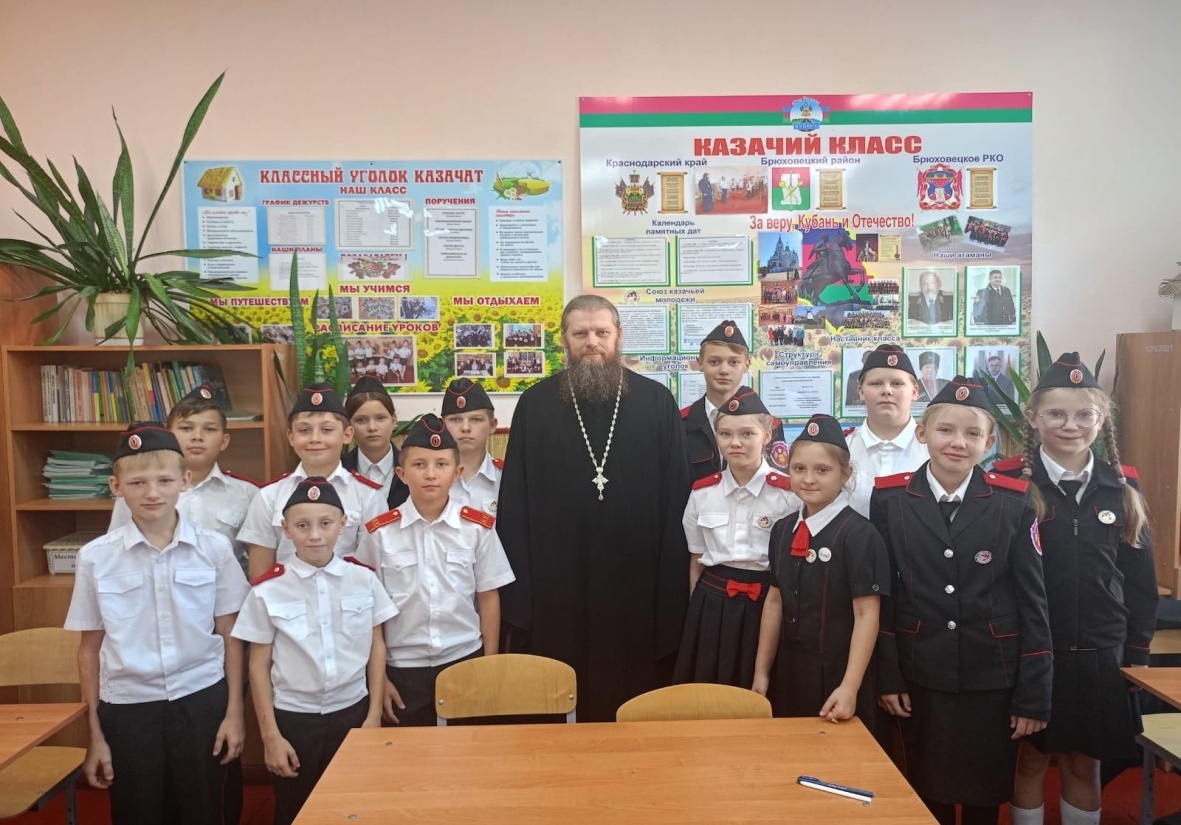 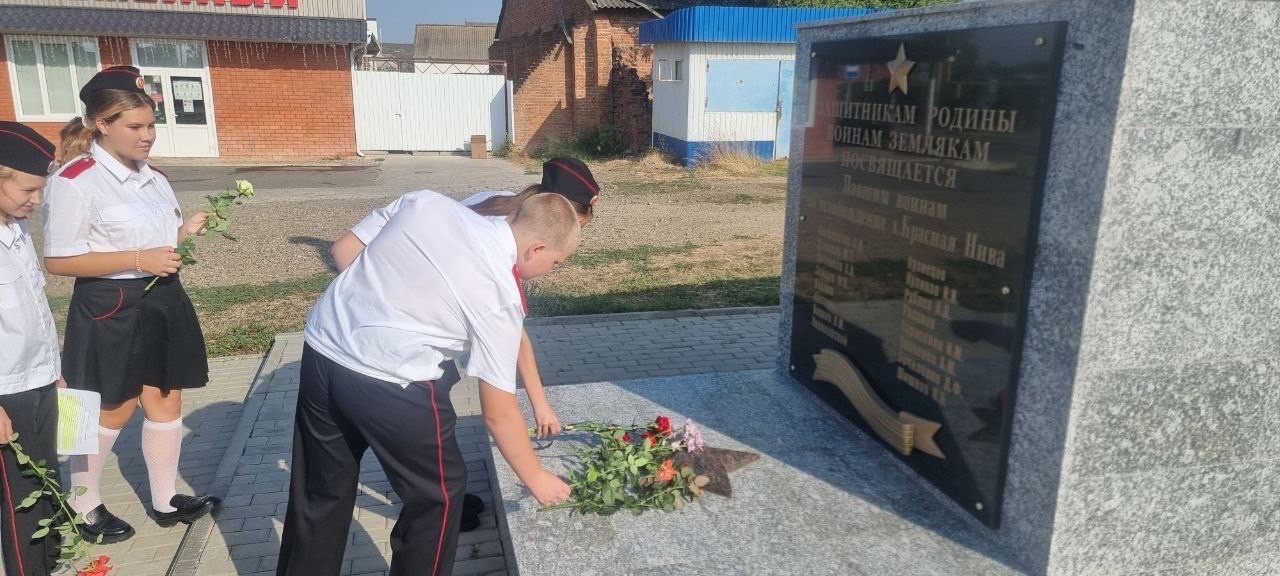 Вере православной – верны!
Мы – этой памяти верны!
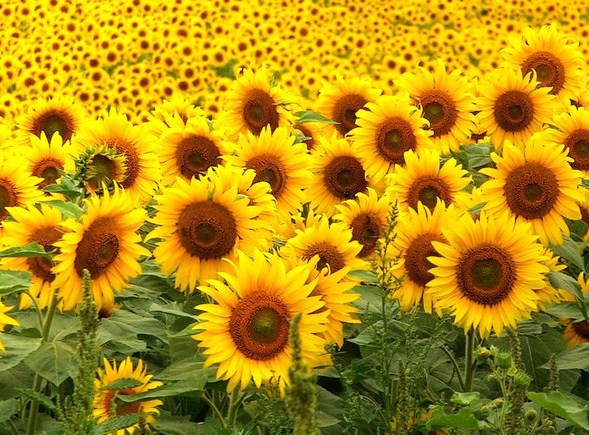 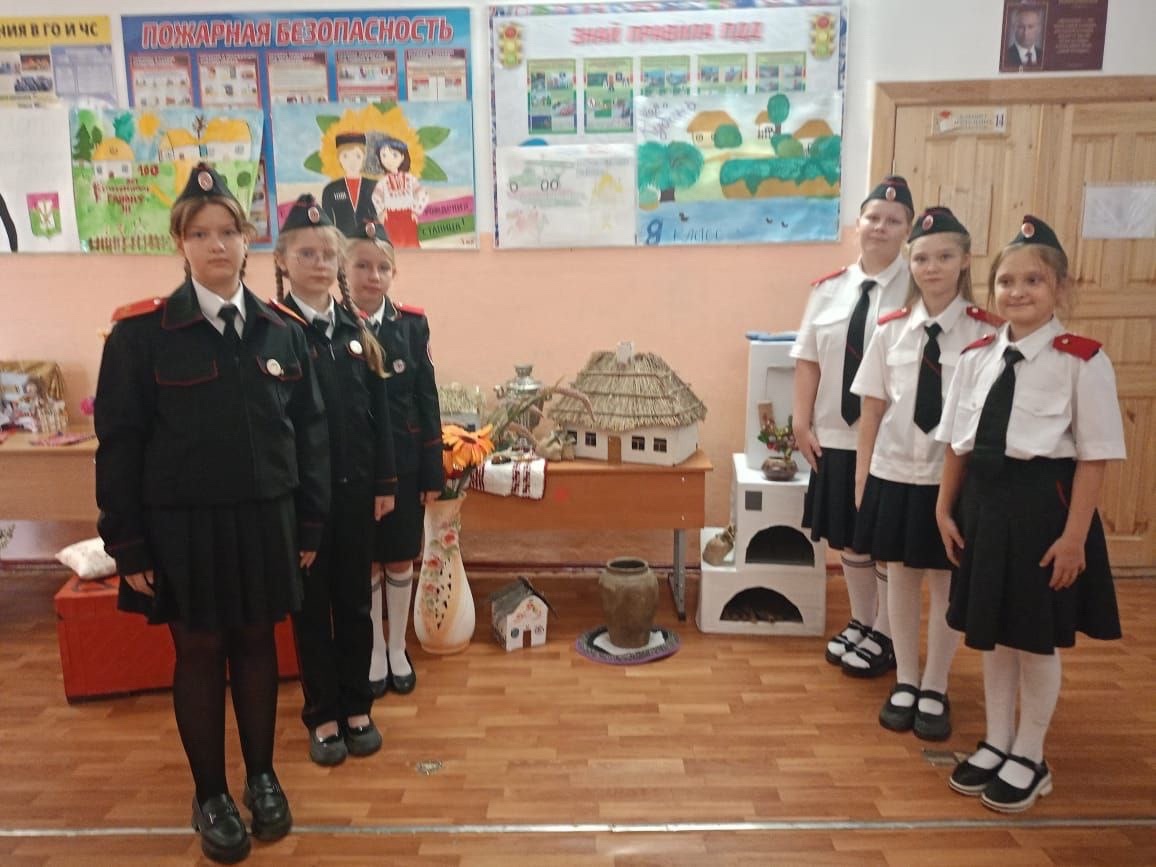 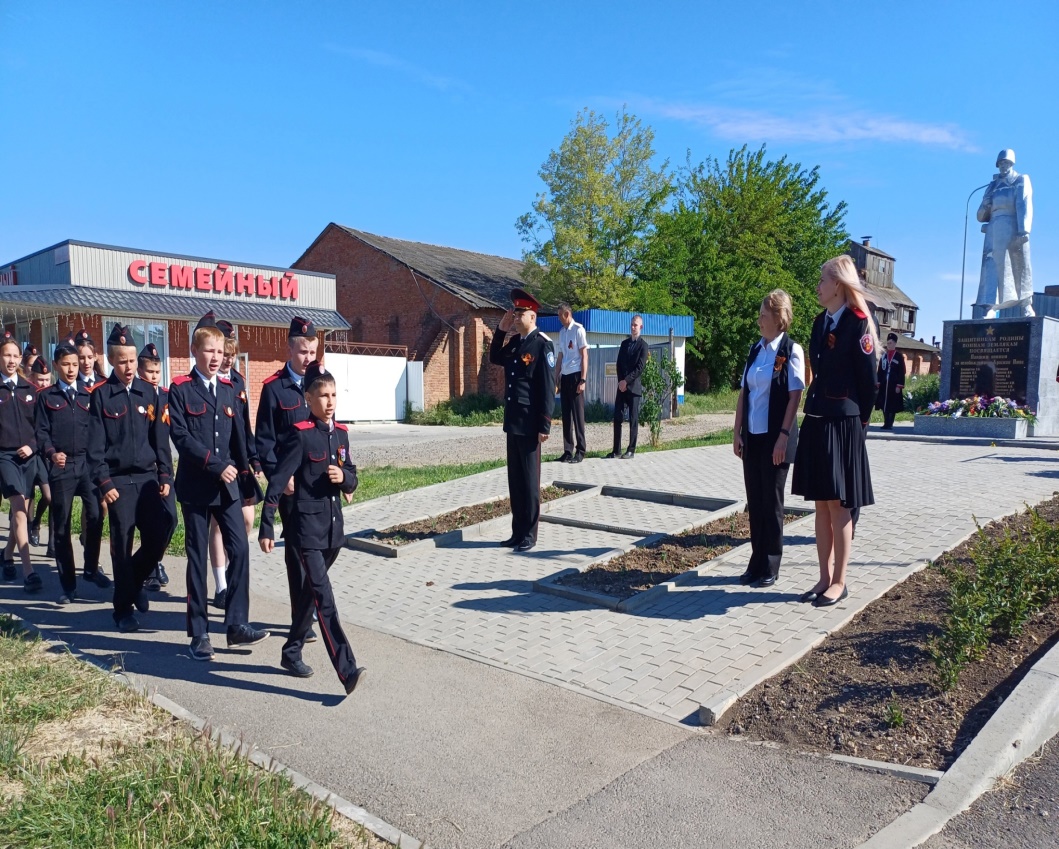 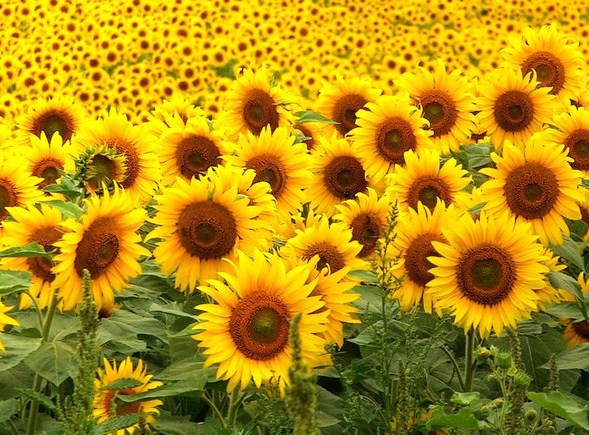 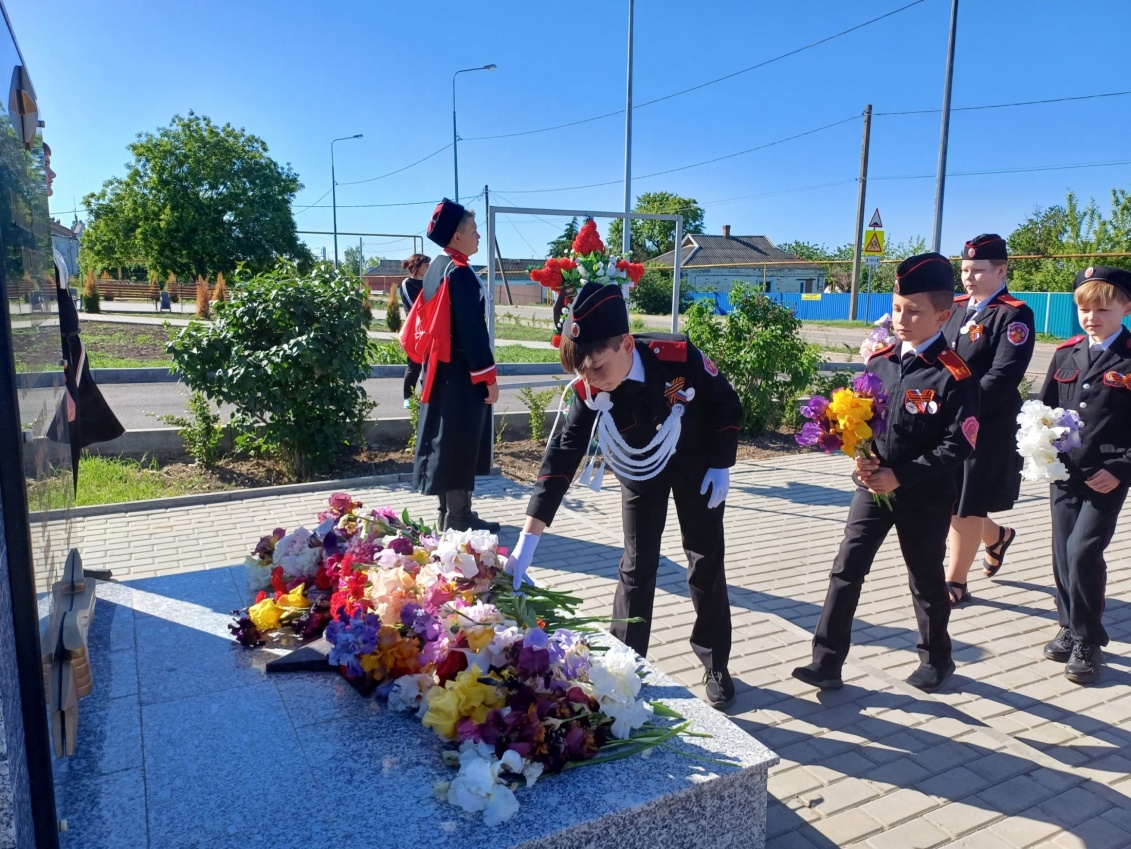 День Победы!
Смотр строя и песни!
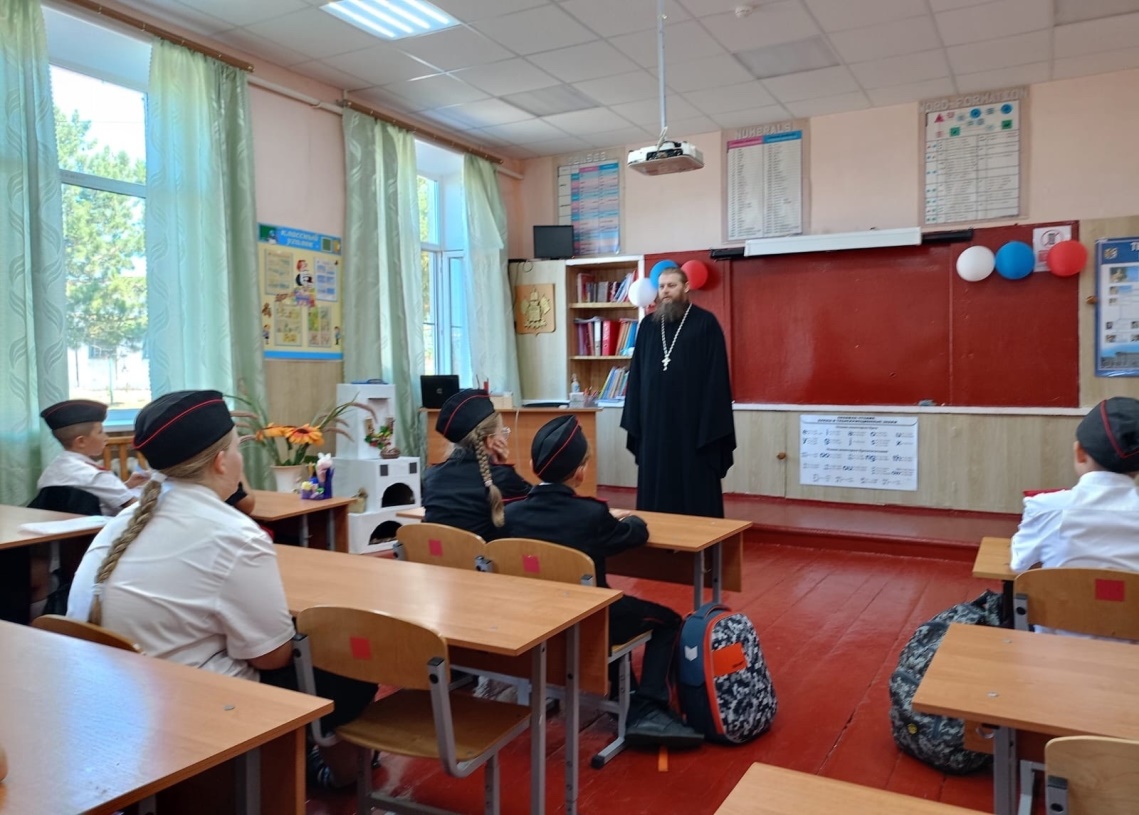 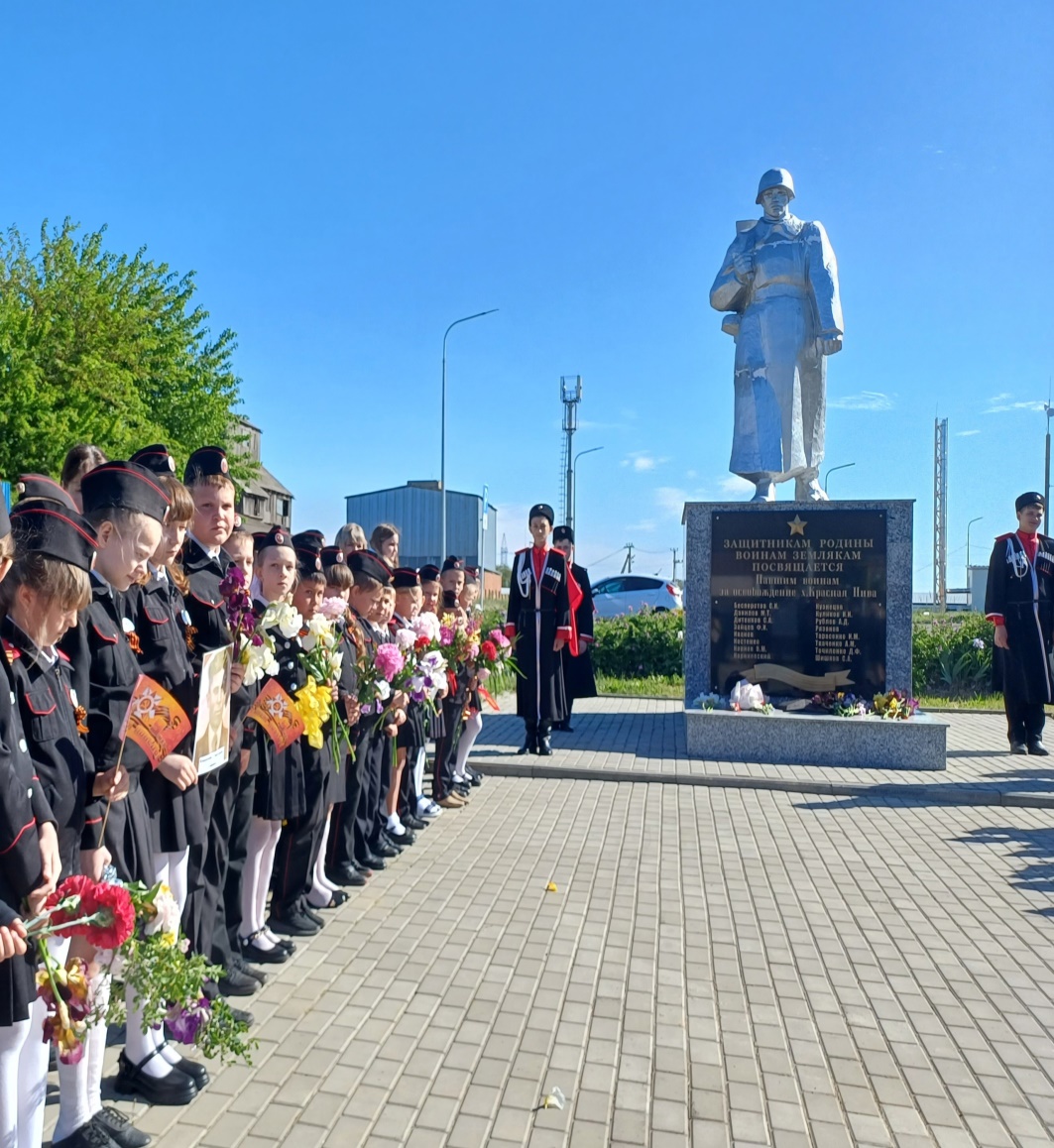 Наша сила в вере православной!
Бессмертный полк!
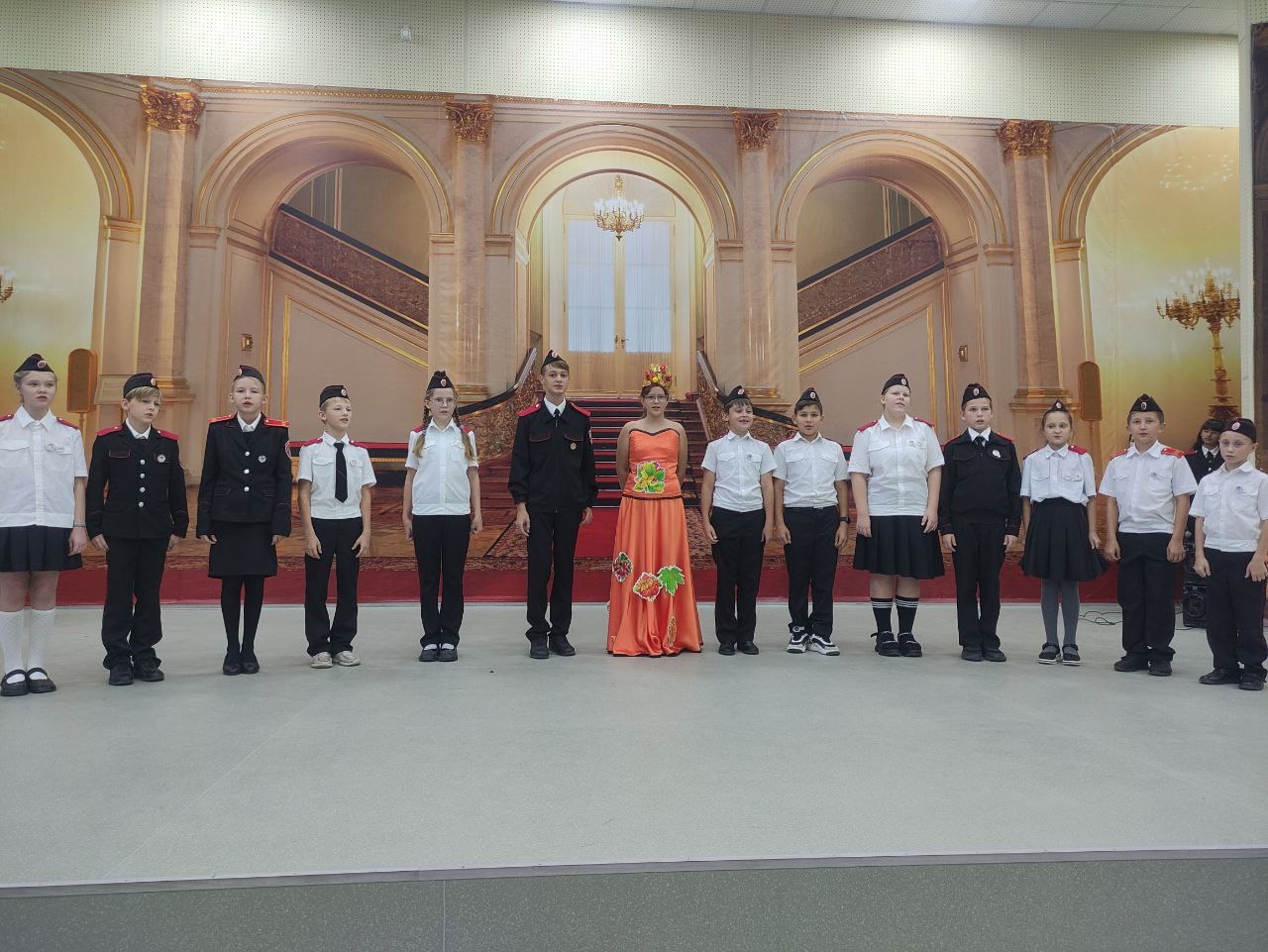 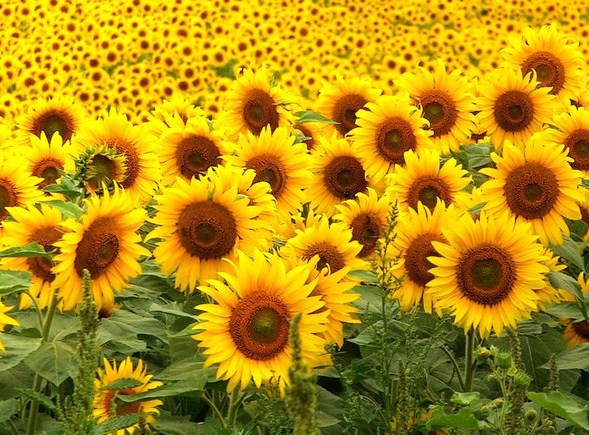 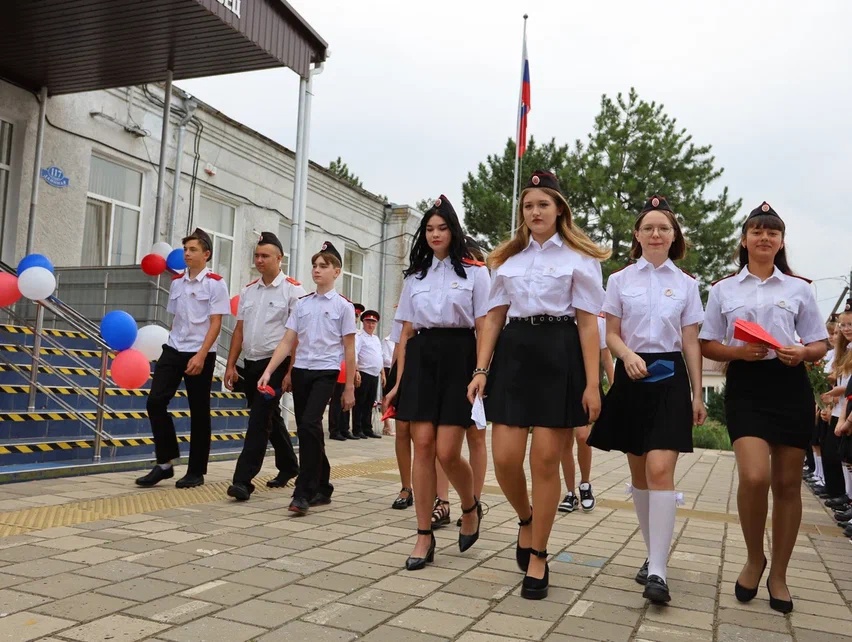 Гордость школы – выпускники!
Золотая осень!
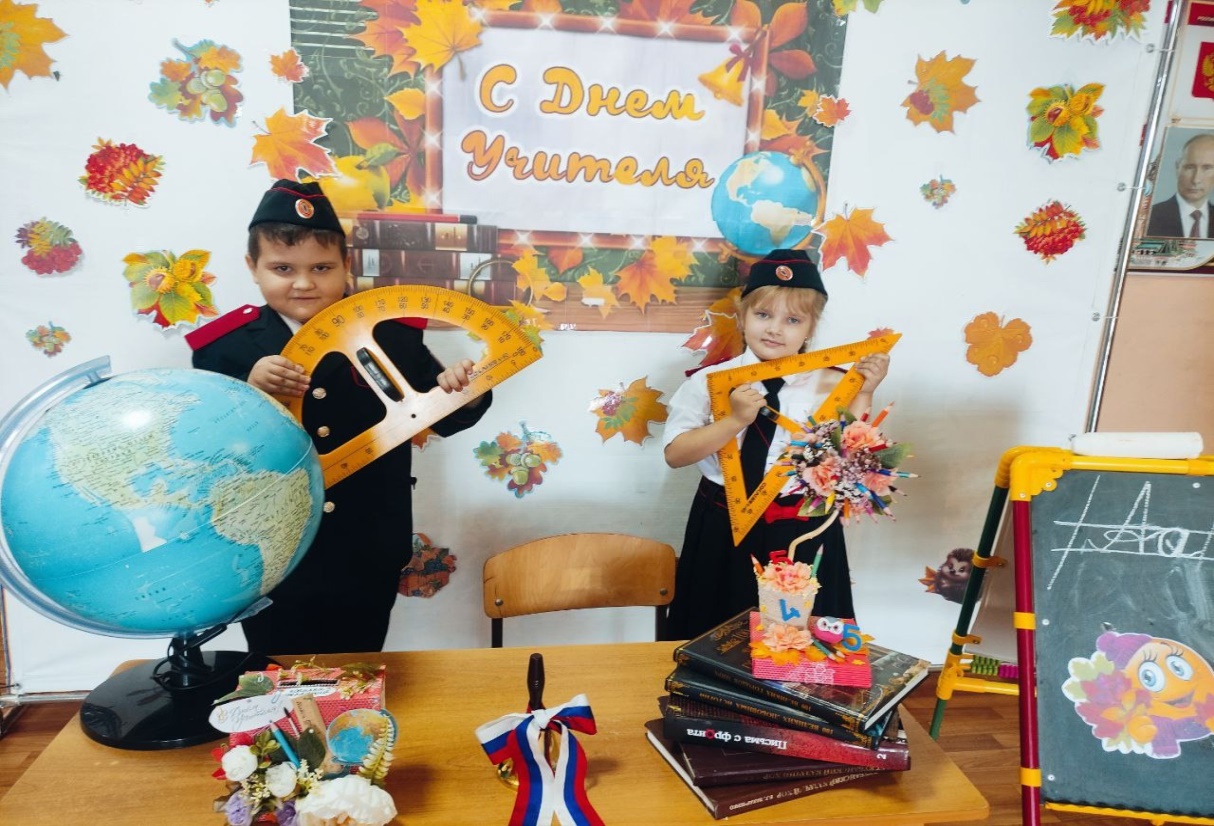 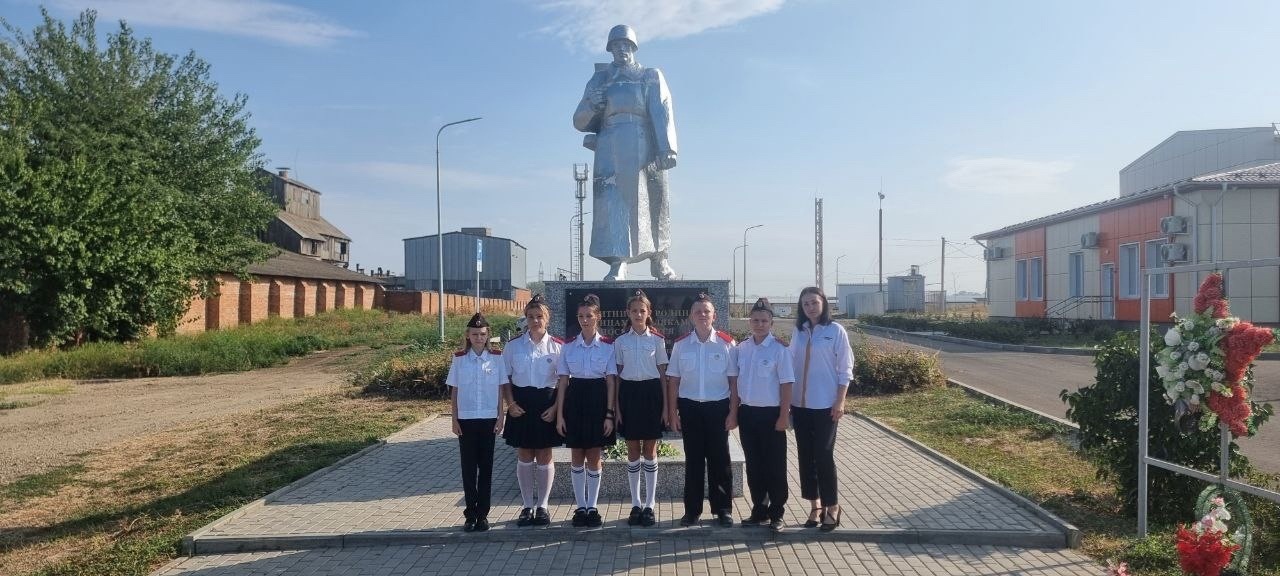 Урок Мужества 
«Герои моей страны!»
Любимым учителям!
Торжественные мероприятия, посвящённые 
100 –летию  со дня образования Брюховецкого района!
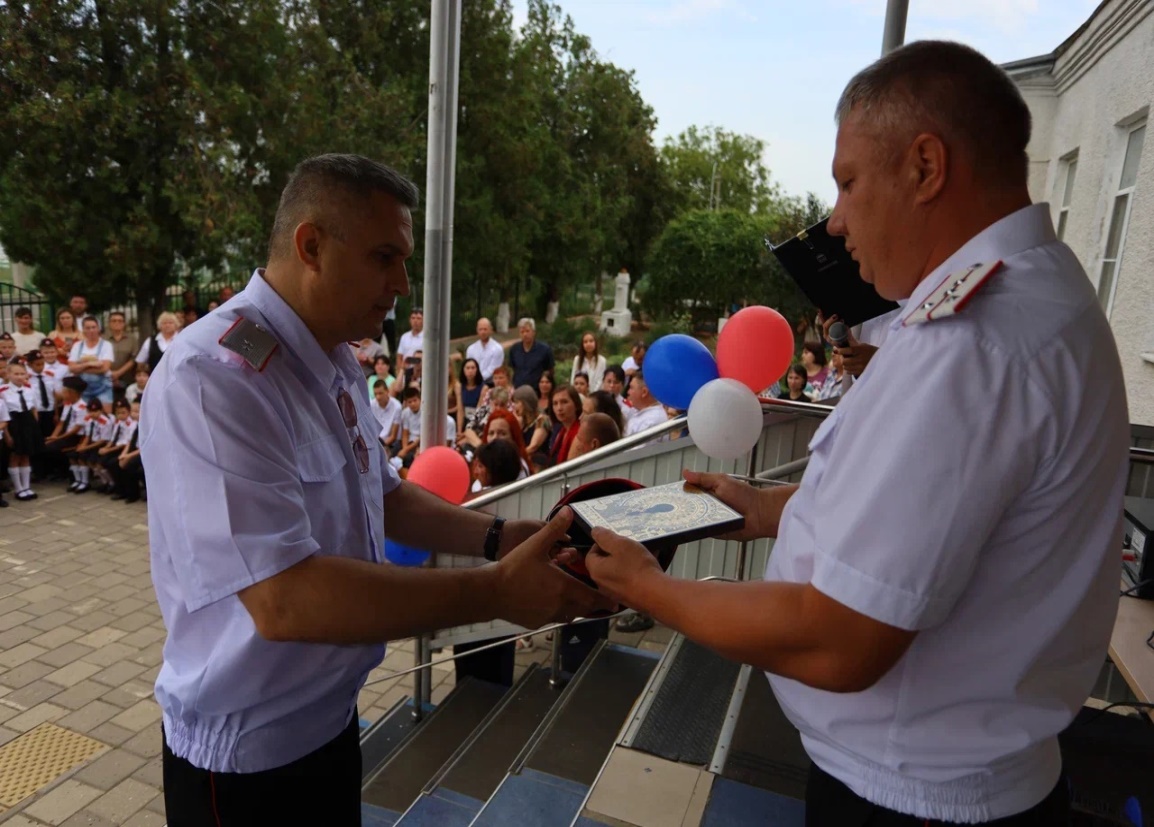 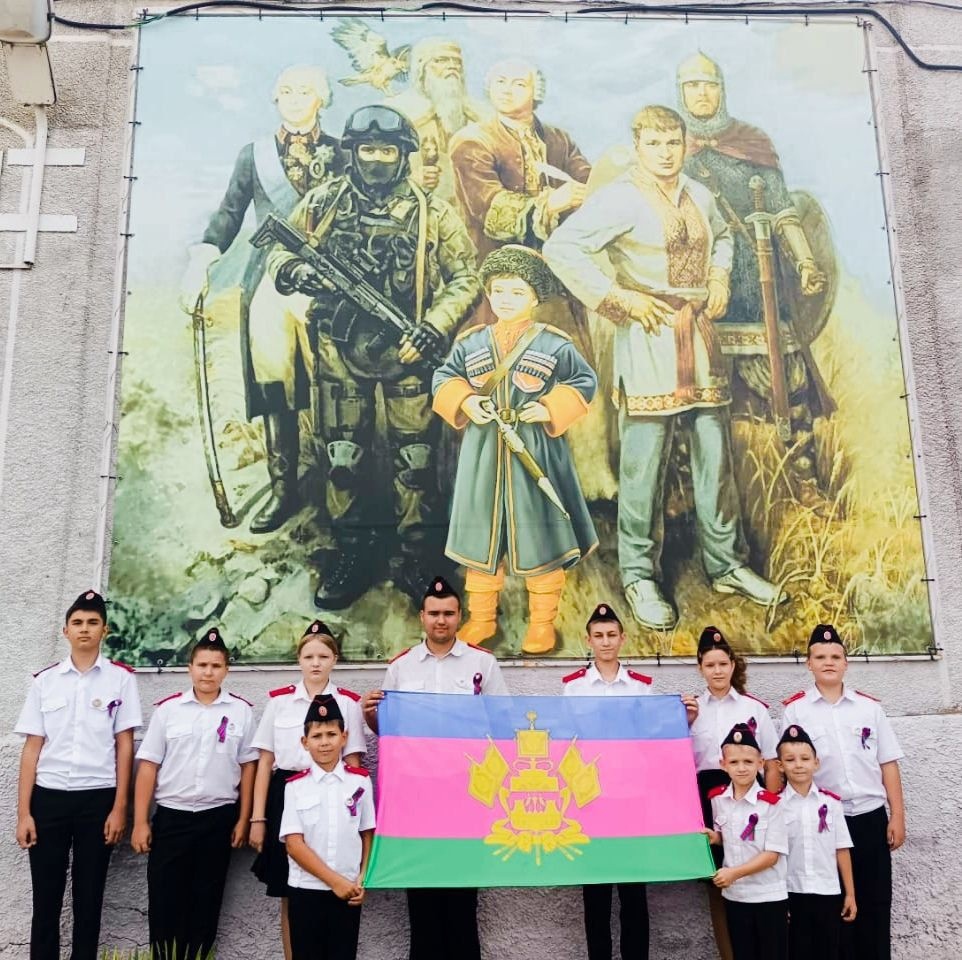 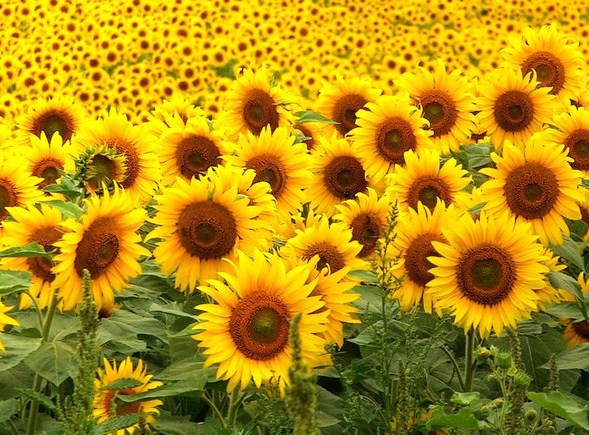 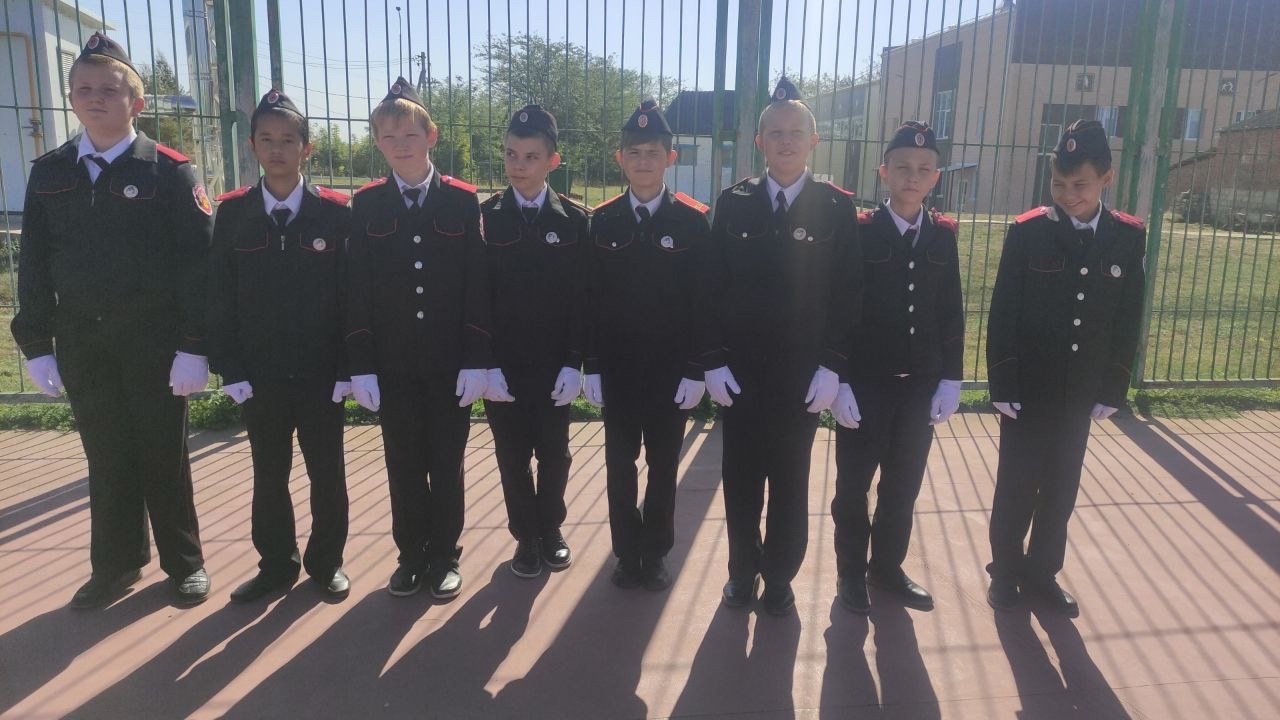 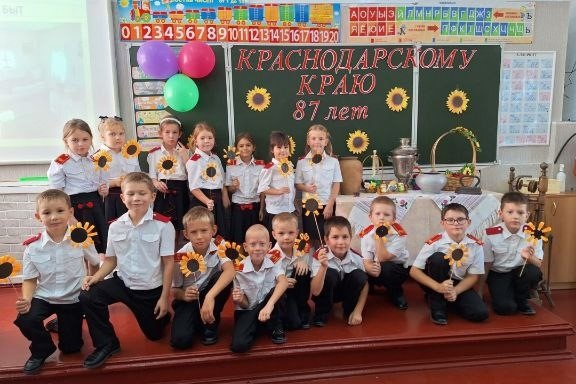 Юные казачата!
Краснодарскому краю 
87 лет!
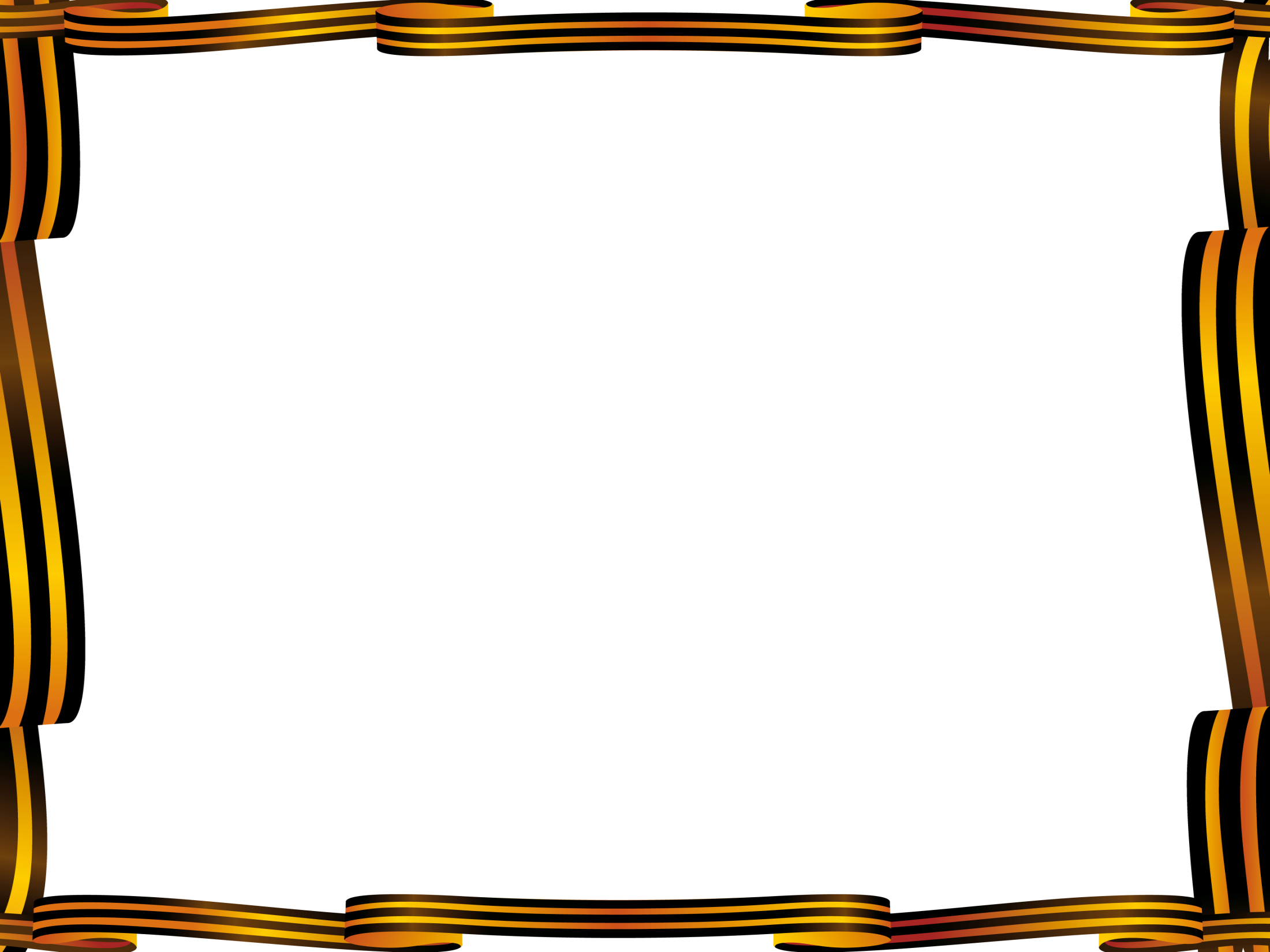 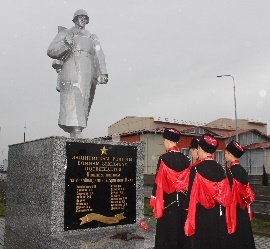 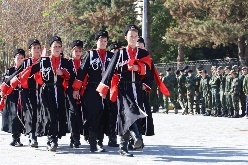 Наша работа, это воспитание выпускника - патриота, надёжного  будущего  защитника Родины, 
соблюдающего Законы казаков! 
Ведь профессия - Родину защищать навсегда останется для всех поколений социально значимой, исполненной высокого, благородного смысла.
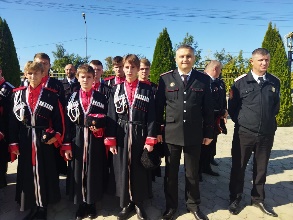 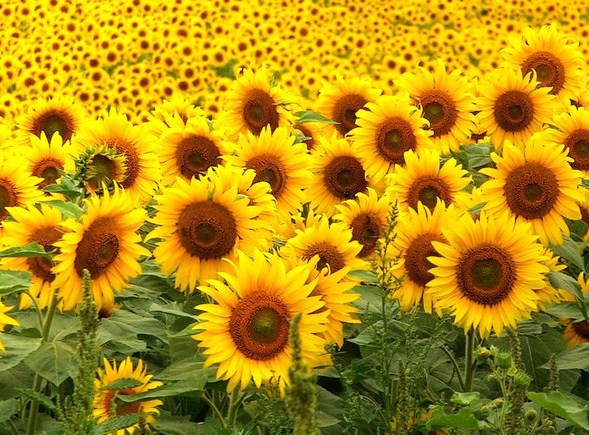 Наш девиз:
«Соблюдать Законы казаков, любить свою Родину, защищать её от врагов, прославлять родную Брюховецкую, Кубань, Россию!»